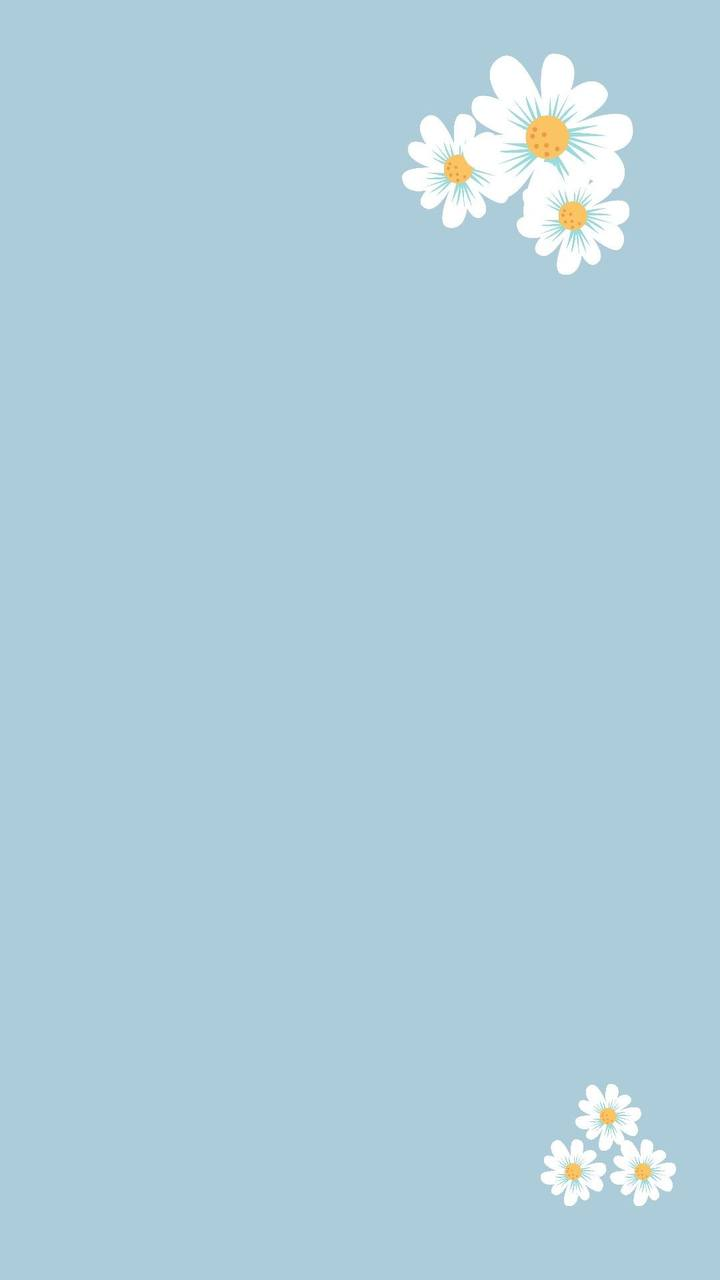 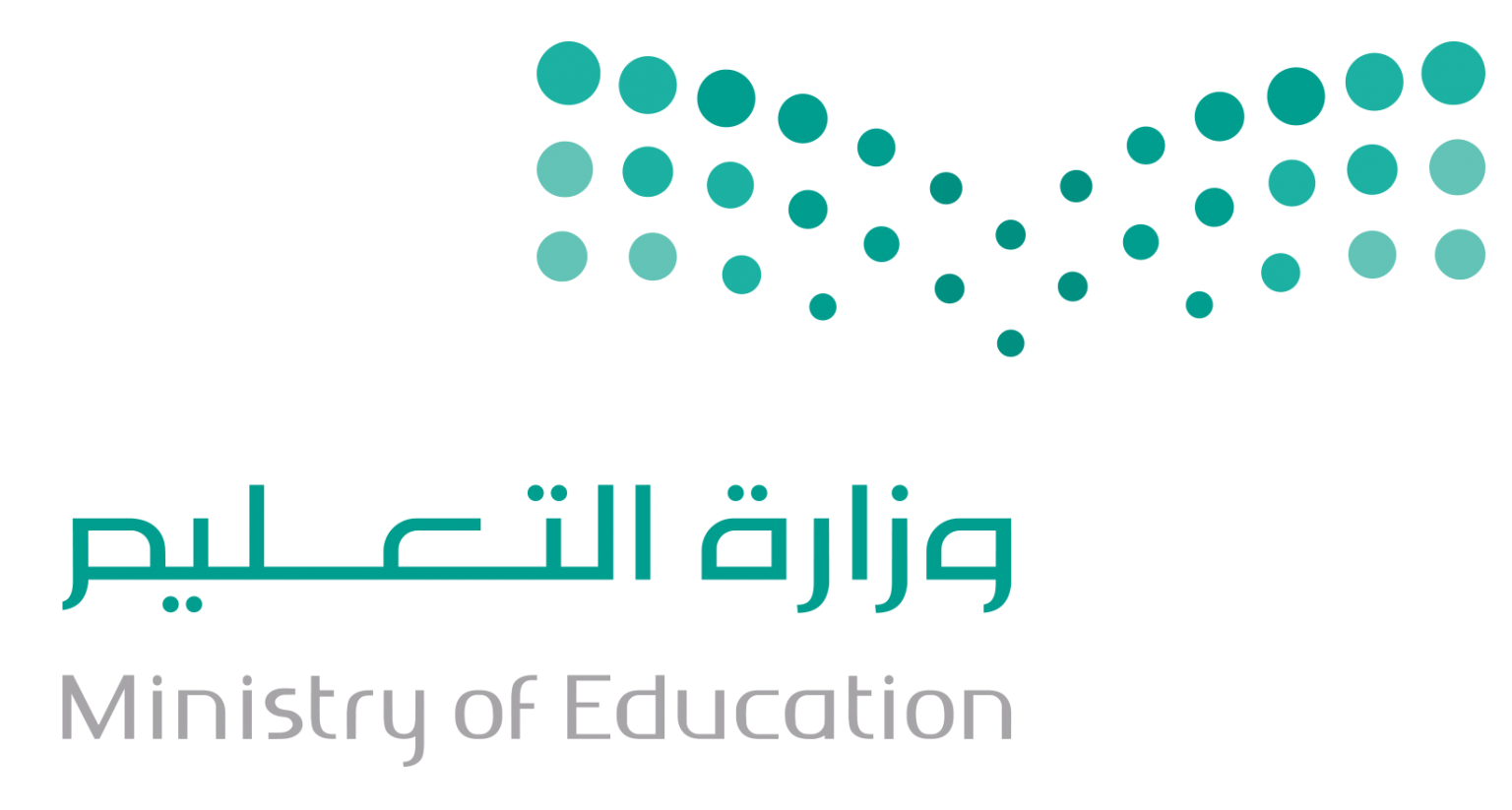 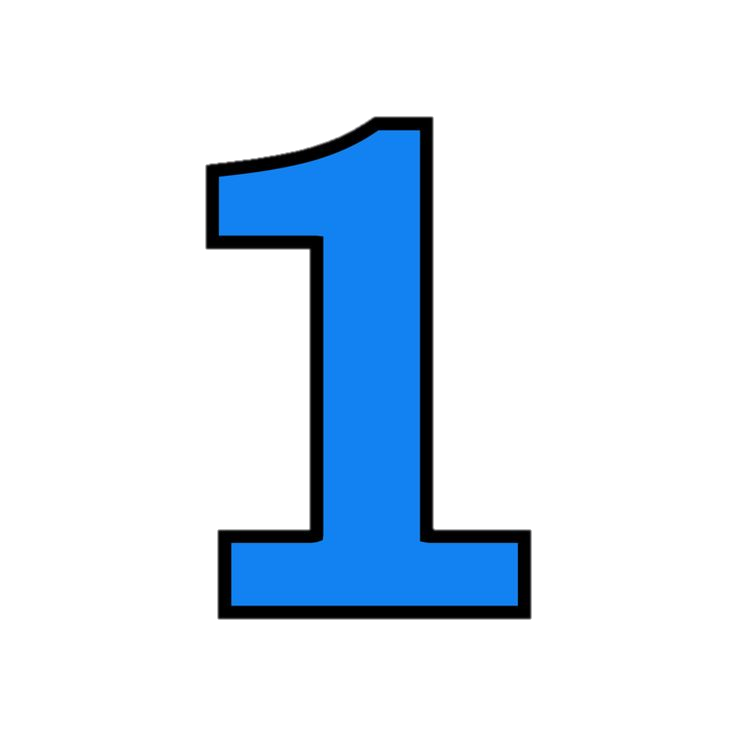 الخطة الإسبوعية 
للصف الأول الابتدائي 
لمادة العلوم 
الفصل الدراسي الثاني
للعام الدراسي 1446 هـ
المعلمة: أمل الزهراني
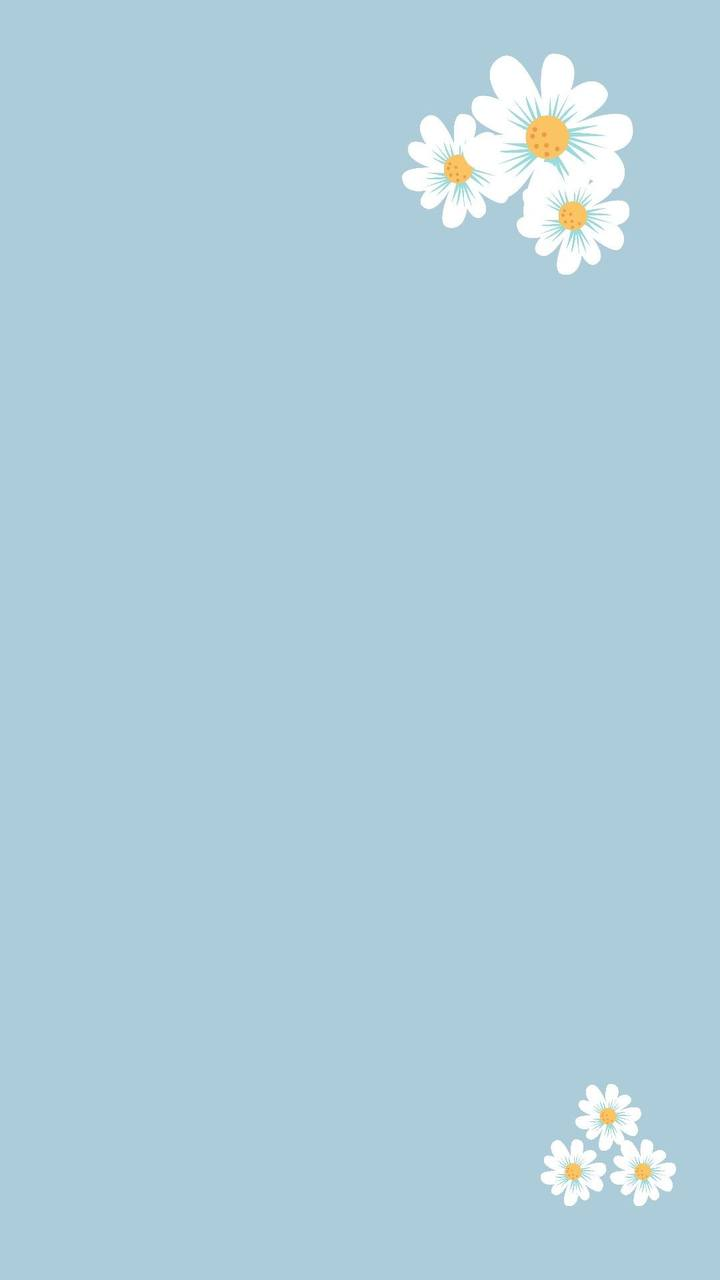 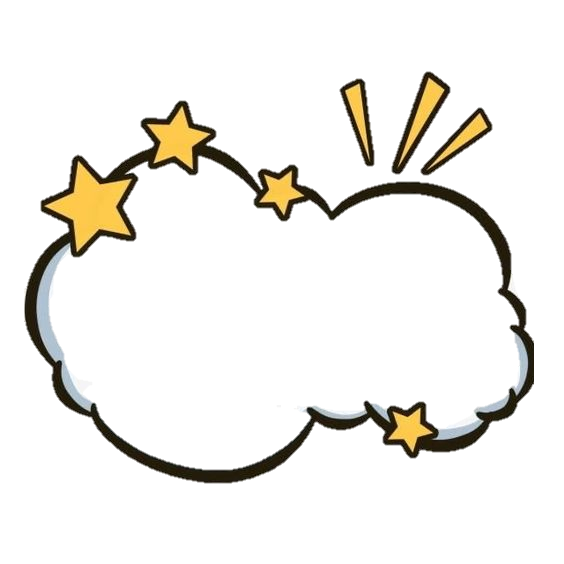 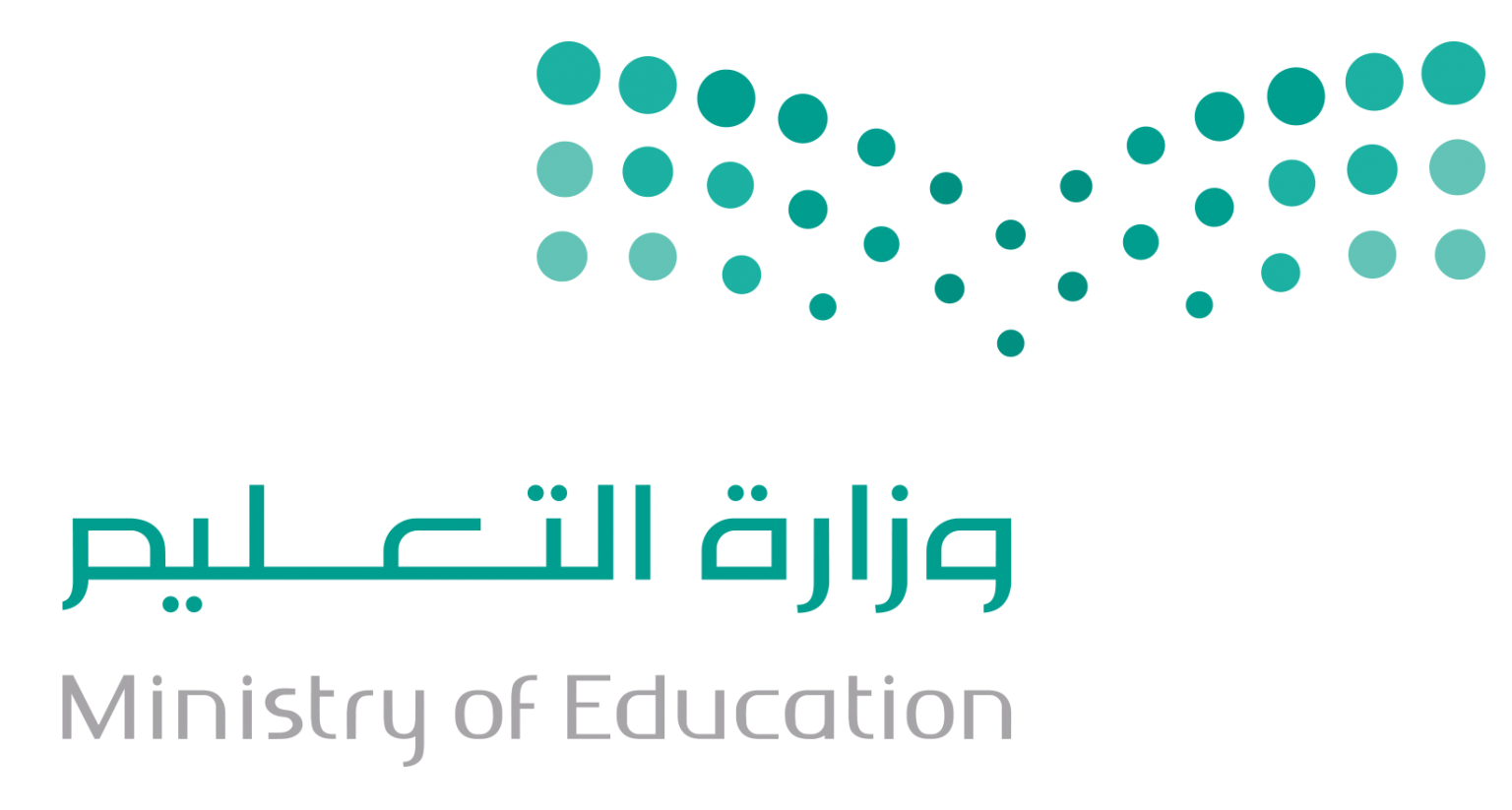 خطة الاسبوع (1)
من 15/ 5 – 19 / 5
الأهداف:
يتعرف الموارد الطبيعية ويصفها.
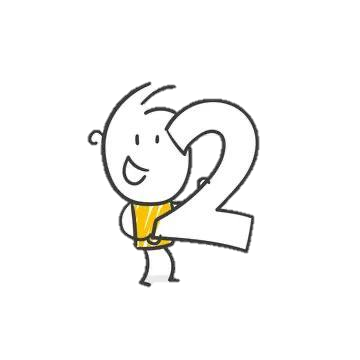 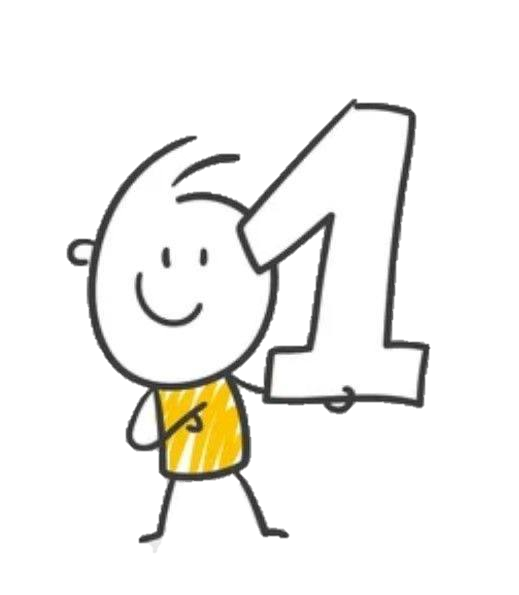 اليوم الأول:
اليوم الثاني:
موارد الارض
 ( استكشف )
تهيئة
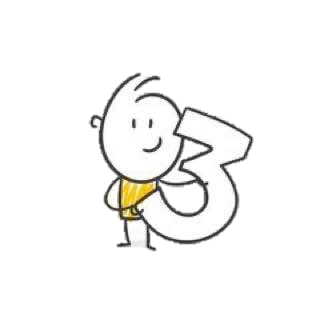 اليوم الثالث:
ما الموارد الطبيعية؟
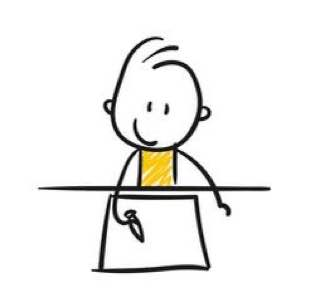 واجبات الاسبوع:
حل واجبات المنصة
المعلمة: أمل الزهراني
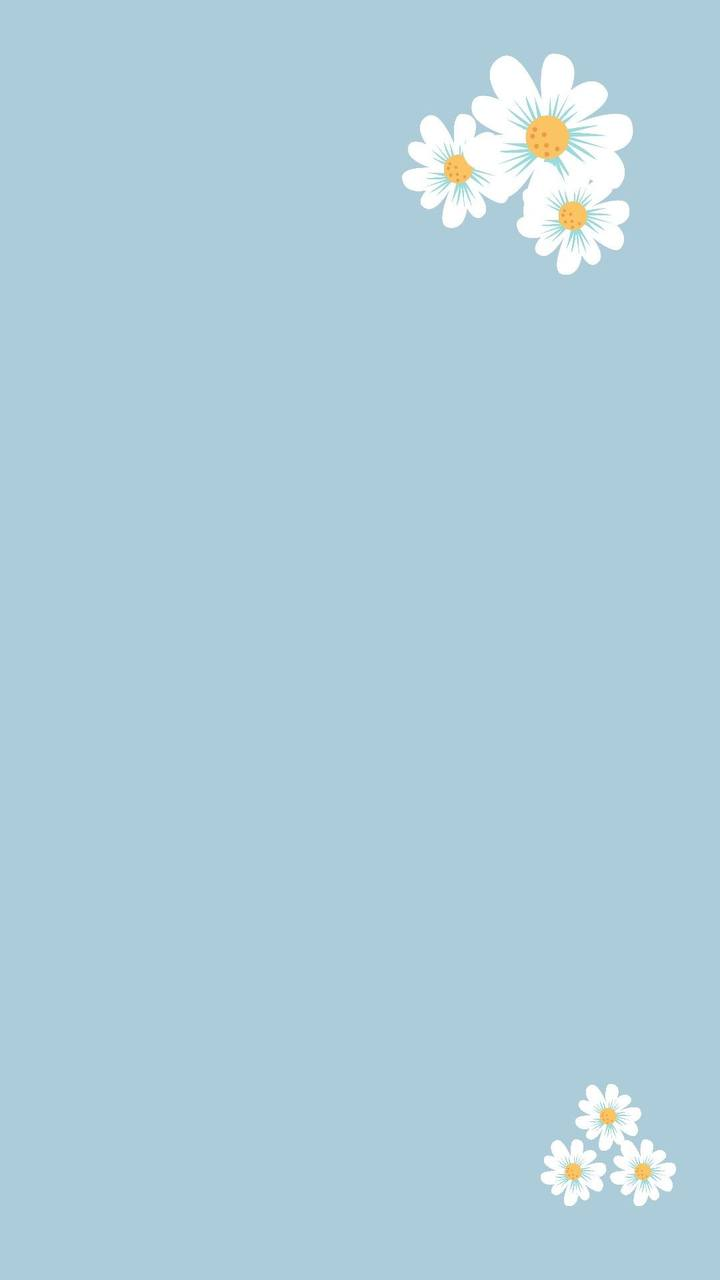 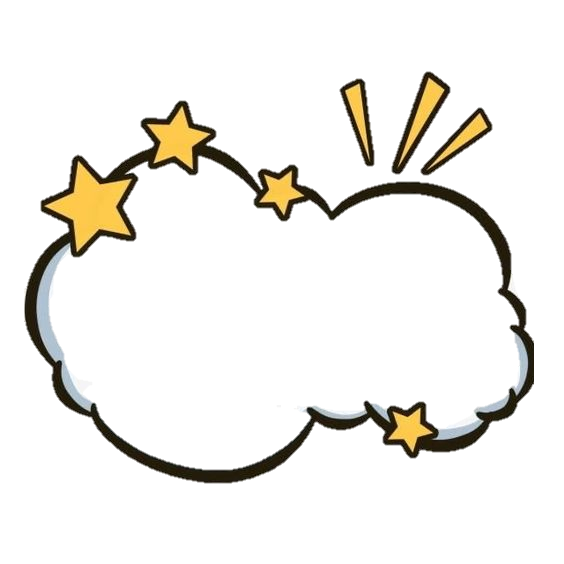 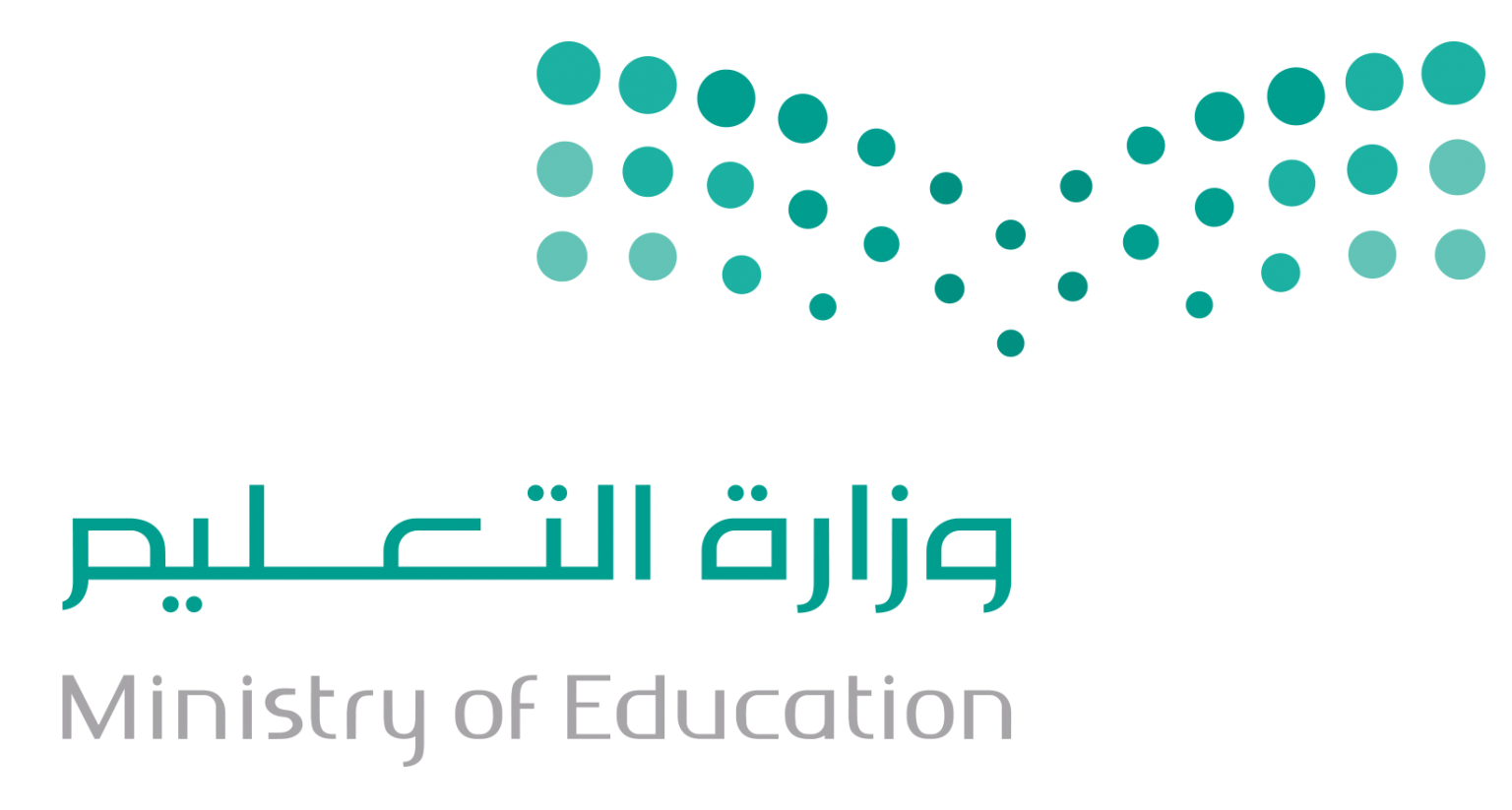 خطة الاسبوع (2)
من 22/ 5 – 26/ 5
الأهداف:
يشرح كيف يستخدم الناس الموارد الطبيعية.
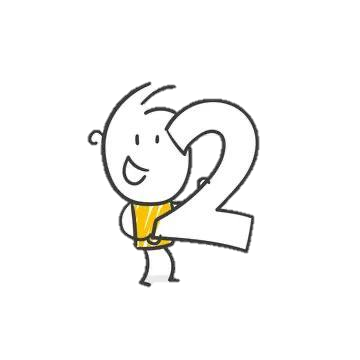 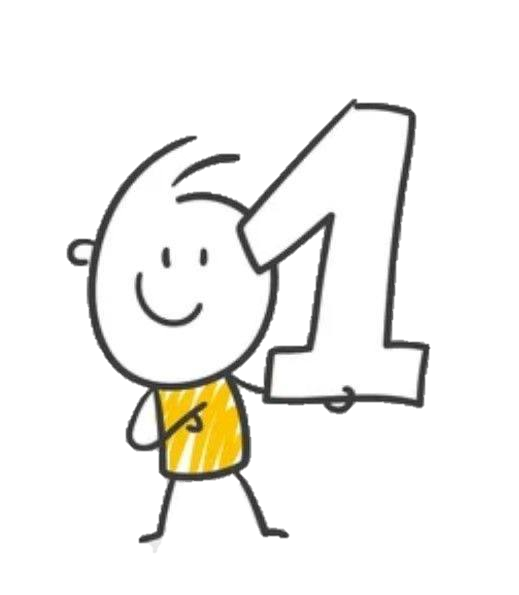 ما أهمية التربة؟
اليوم الأول:
اليوم الثاني:
التقويم ( افكر واتحدث)
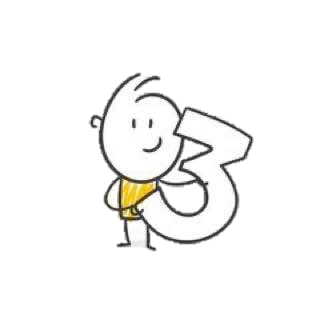 اليوم الثالث:
الاستفادة من موارد الأرض 
( استكشف )
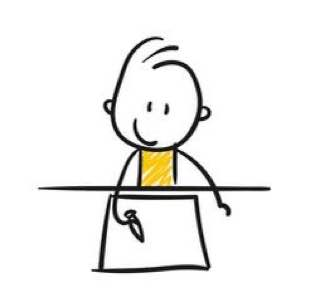 واجبات الاسبوع:
حل واجبات المنصة – نشاط صفحة 16
المعلمة: أمل الزهراني
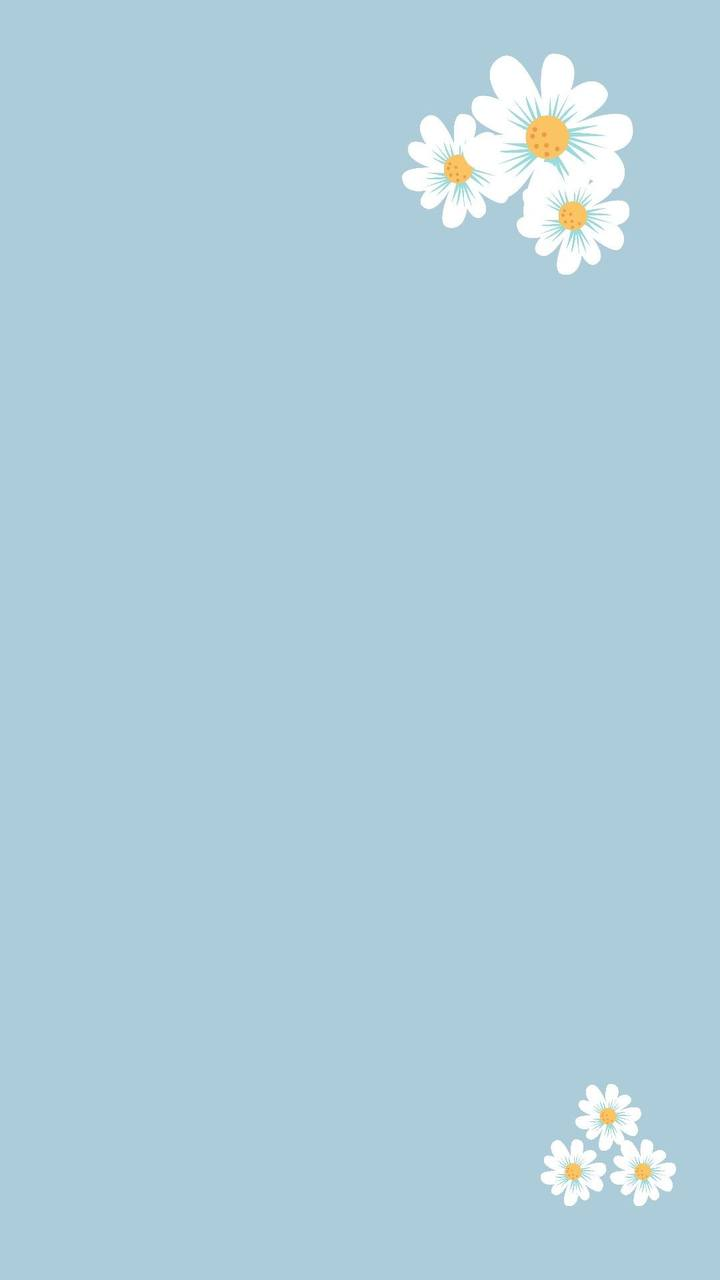 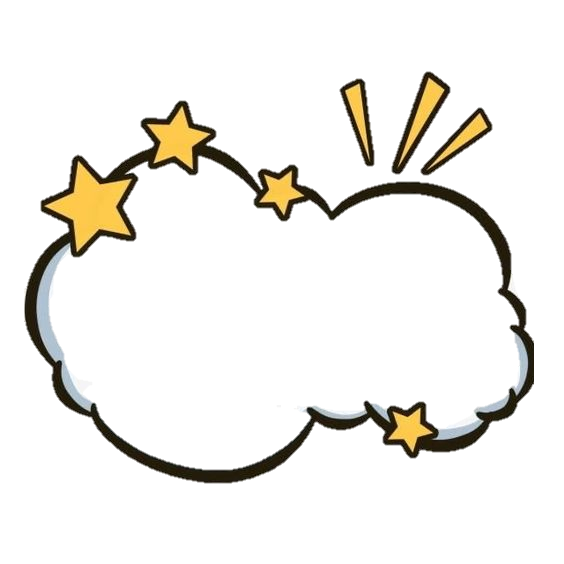 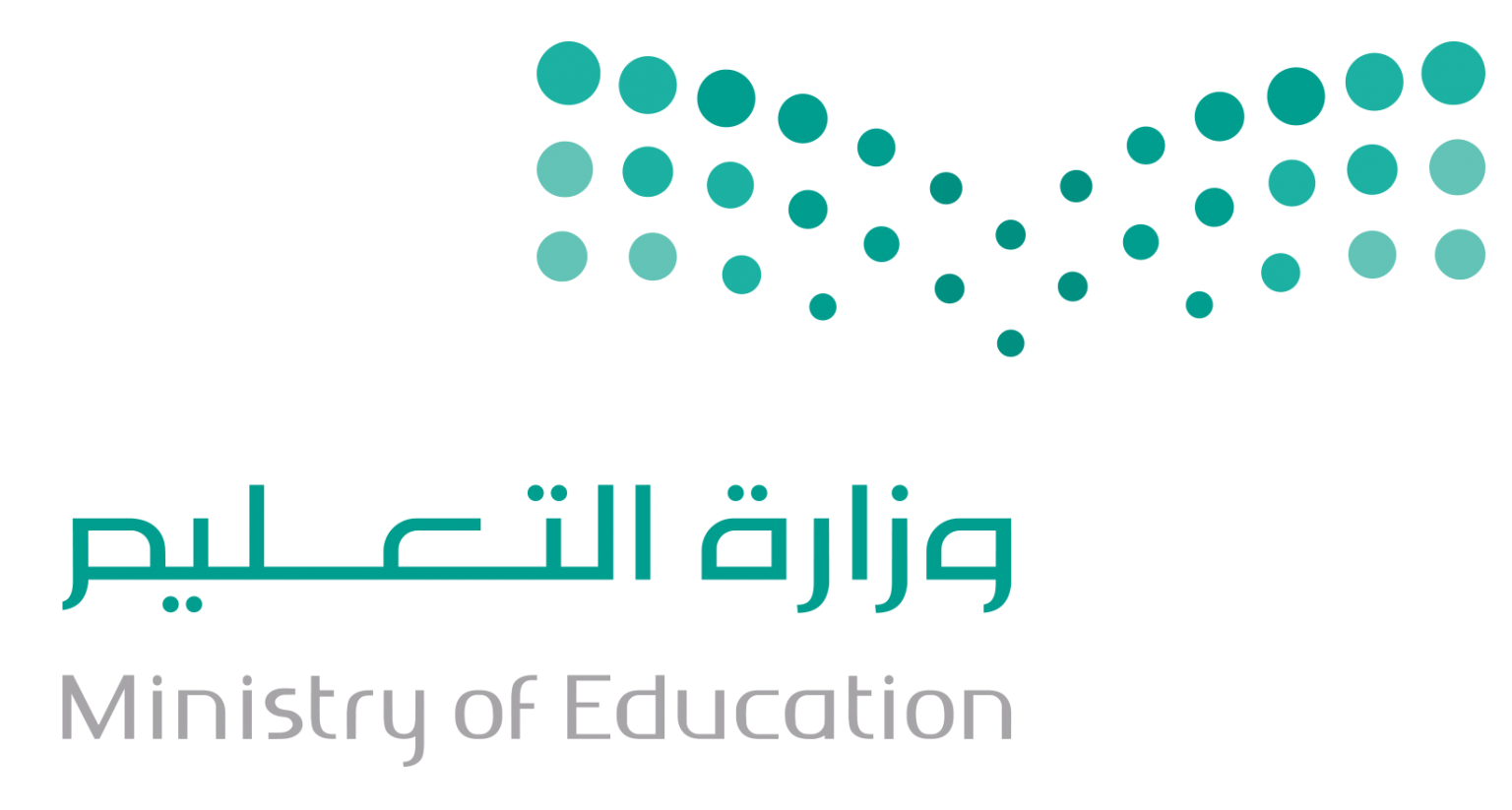 خطة الاسبوع (3)
من 29 / 5 – 4/ 6
الأهداف:
يشرح أهمية الماء والهواء كموردين طبيعيين.
يوضح مفهوم التلوث والحاجة الى نظافة كل من اليابسة والماء والهواء.
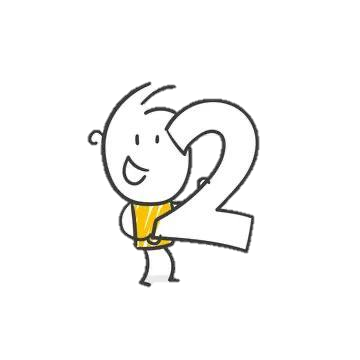 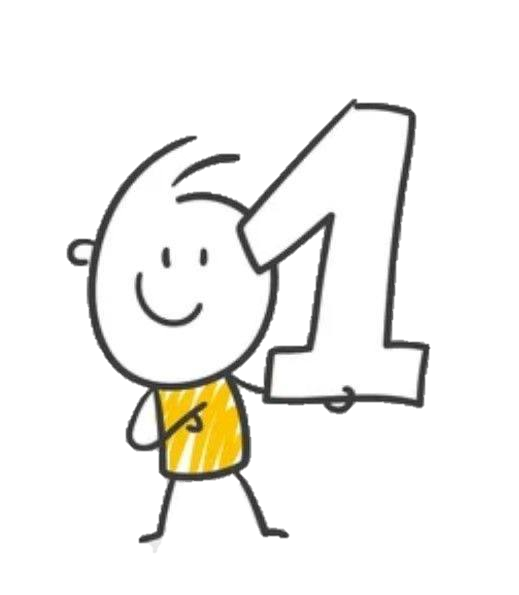 اليوم الأول:
اليوم الثاني:
ما أهمية الماء والهواء؟
ما التلوث؟
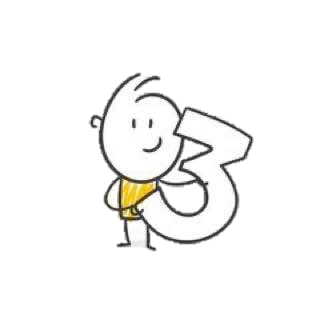 اليوم الثالث:
تقويم
(افكر واتحدث + مراجعة )
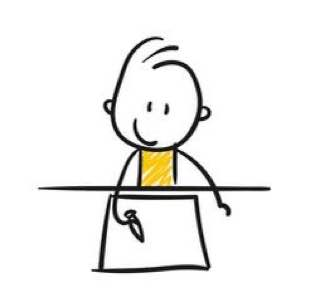 واجبات الاسبوع:
حل واجبات المنصة
المعلمة: أمل الزهراني
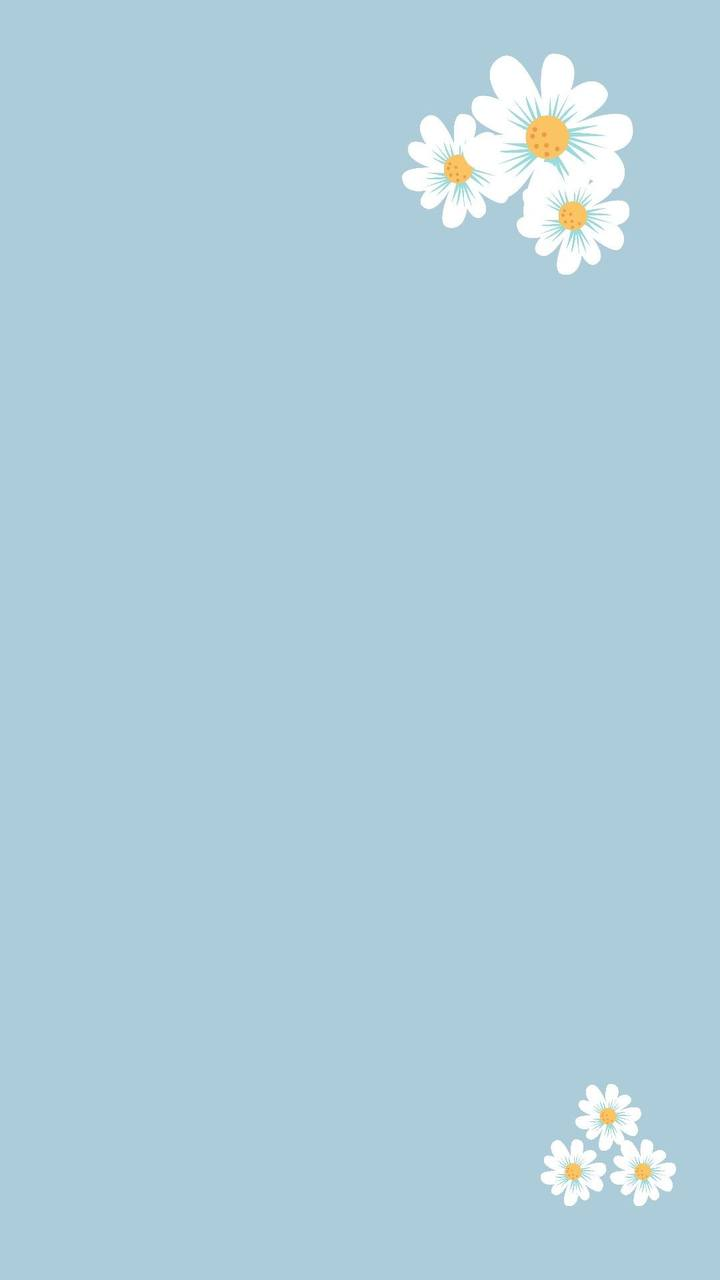 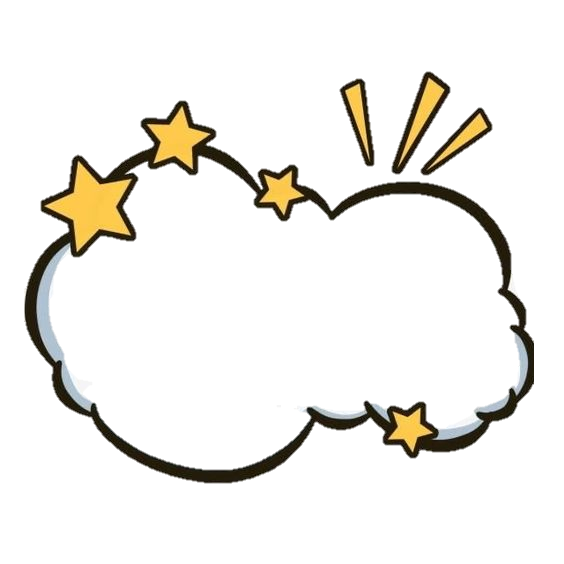 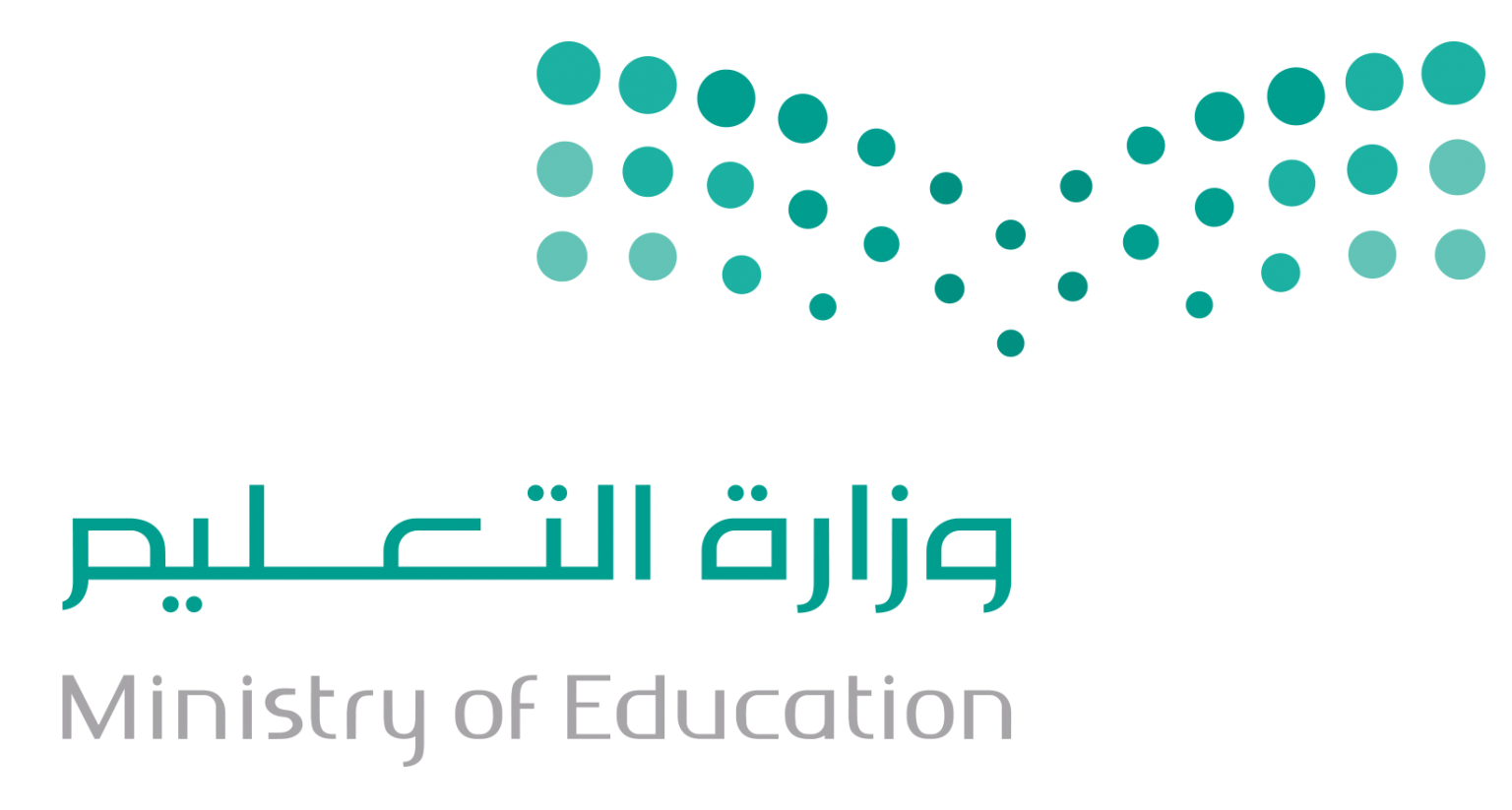 خطة الاسبوع (4)
من 7/ 6 – 11/ 6
الأهداف:
يصف كيف نحافظ على الموارد بإعادة الاستخدام والترشيد والتدوير.
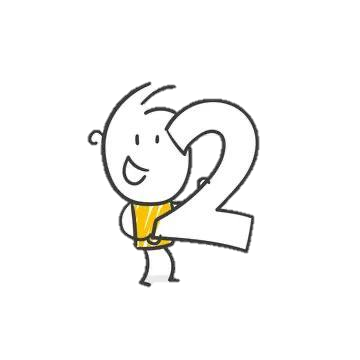 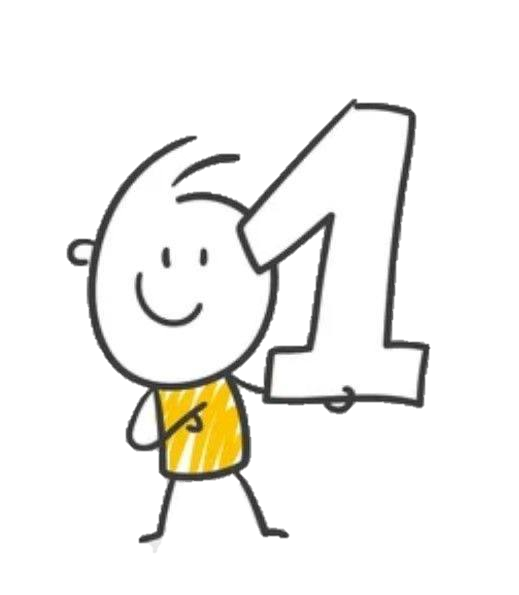 اليوم الأول:
اليوم الثاني:
المحافظة على موارد الارض
 ( استكشف )
كيف نعيد استخدام الموارد؟
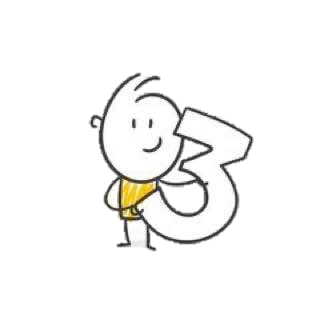 اليوم الثالث:
كيف نحافظ على الموارد + التقويم
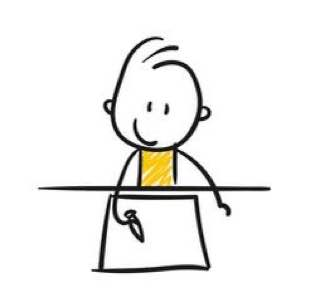 واجبات الاسبوع:
حل واجبات المنصة + نشاط صفحة 27
المعلمة: أمل الزهراني
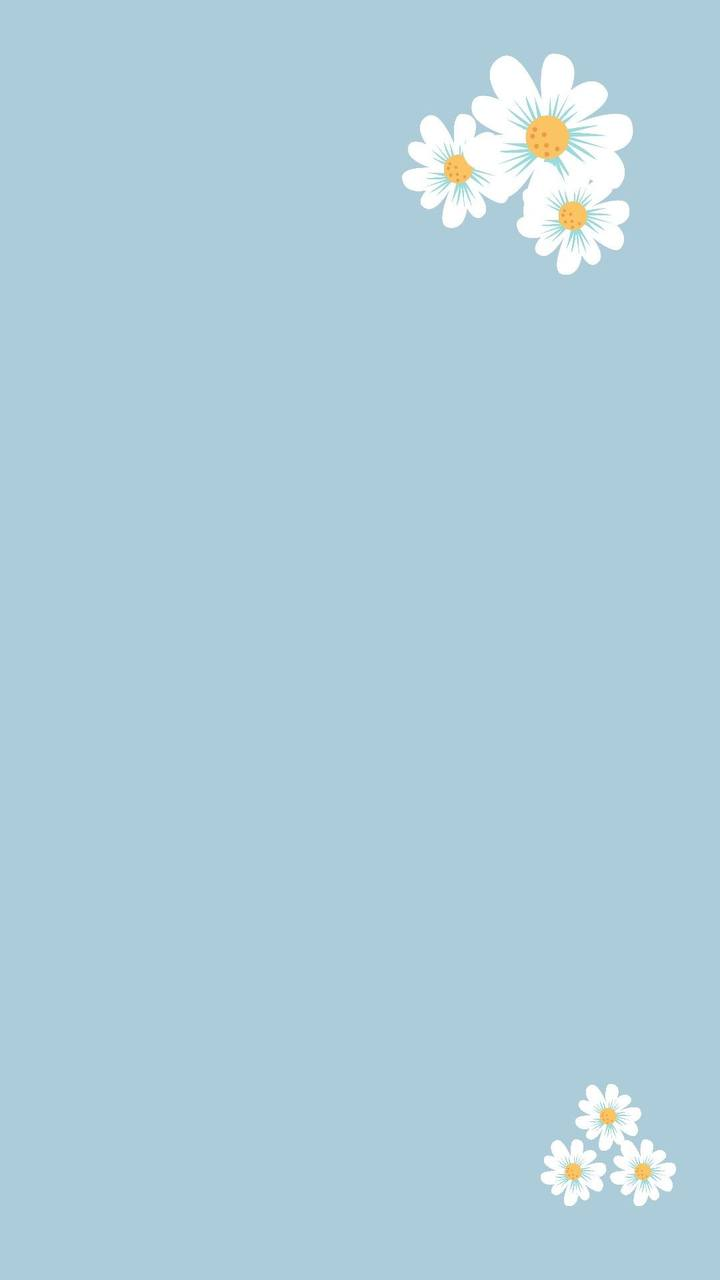 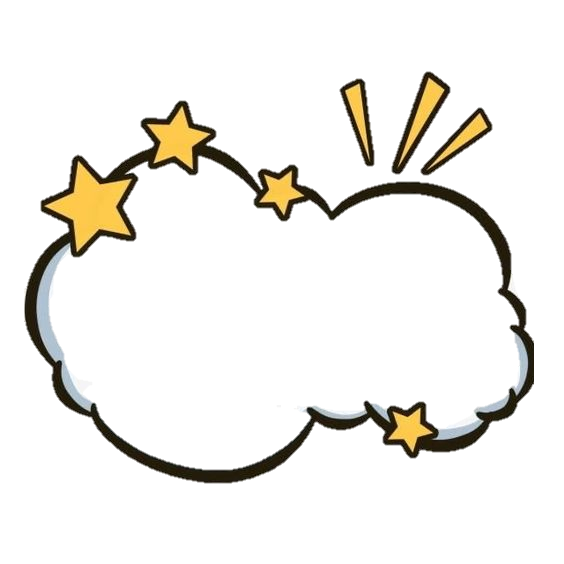 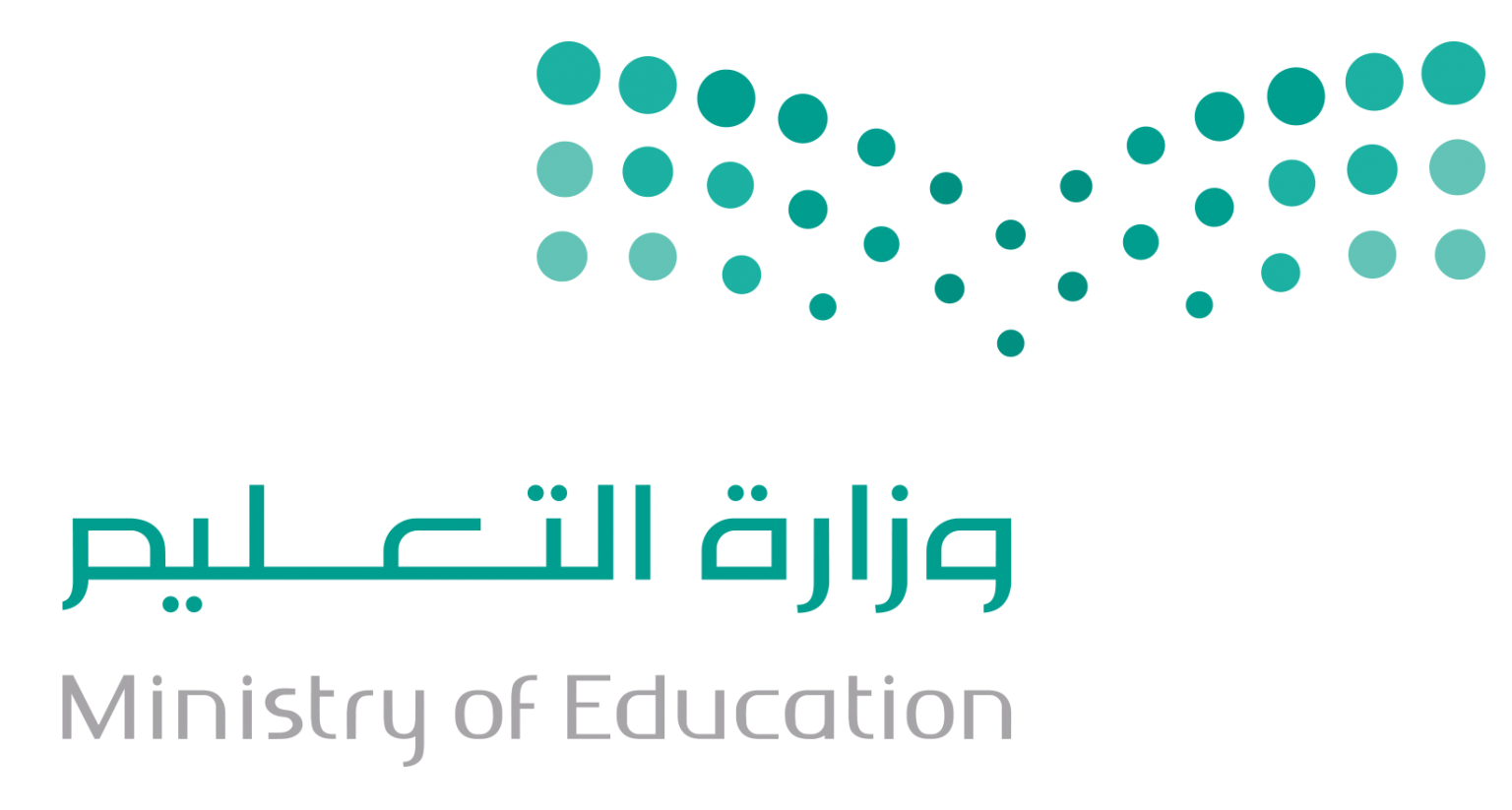 خطة الاسبوع (5)
من 14/ 6 – 18/ 6
الأهداف:
يعرف ان جميع الأشياء تتكون من مادة.
يحدد بعض خصائص المادة.
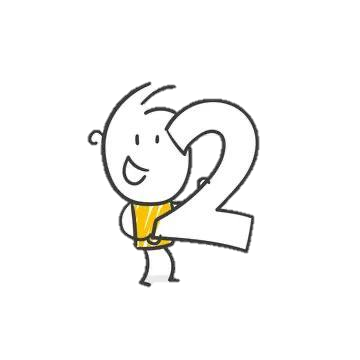 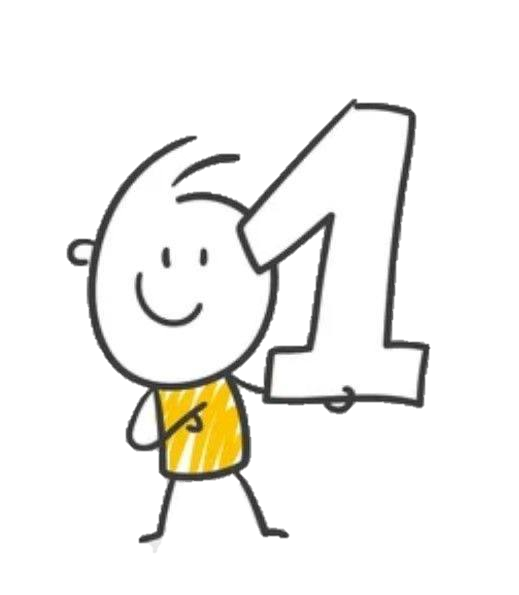 اليوم الأول:
اليوم الثاني:
خصائص المواد
( استكشف )
ما المادة؟
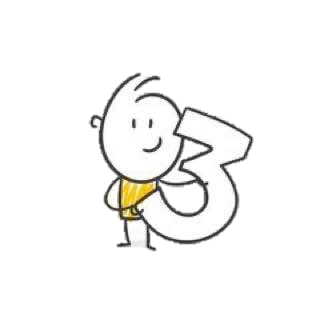 اليوم الثالث:
ما الكتلة؟ +
التقويم
(افكر واتحدث واكتب)
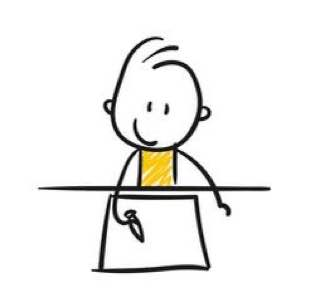 واجبات الاسبوع:
حل واجبات المنصة
المعلمة: أمل الزهراني
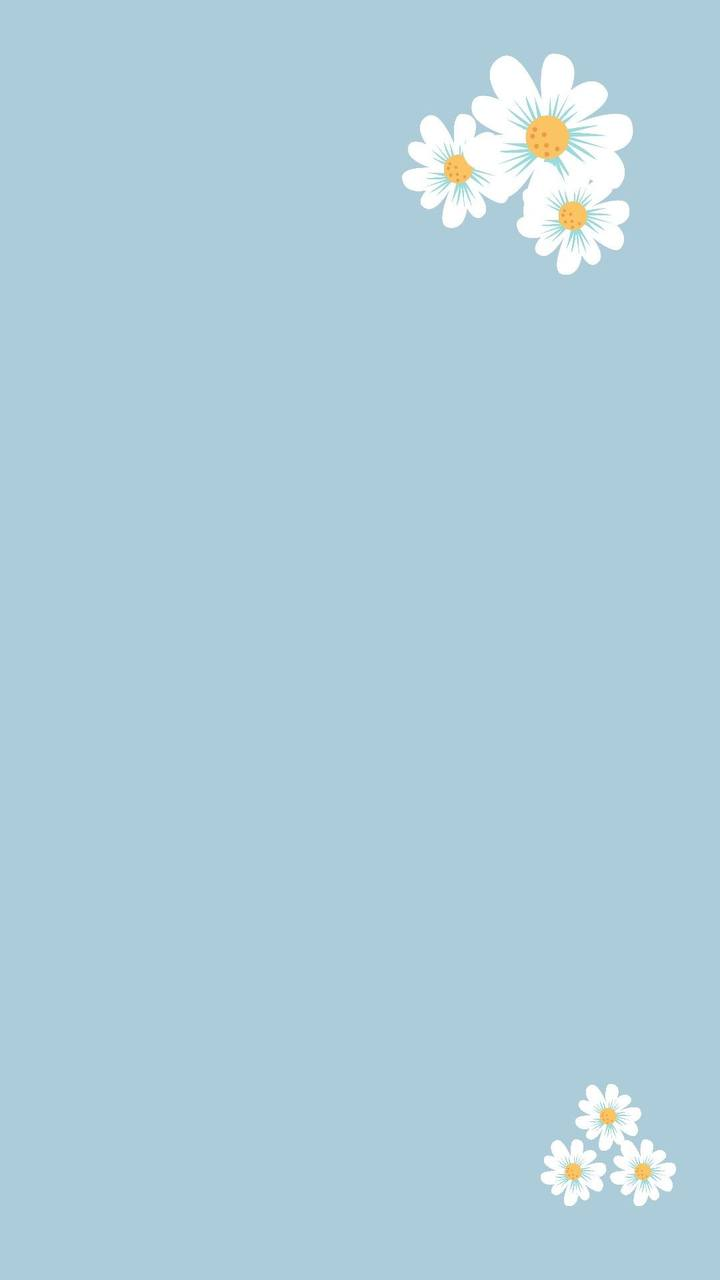 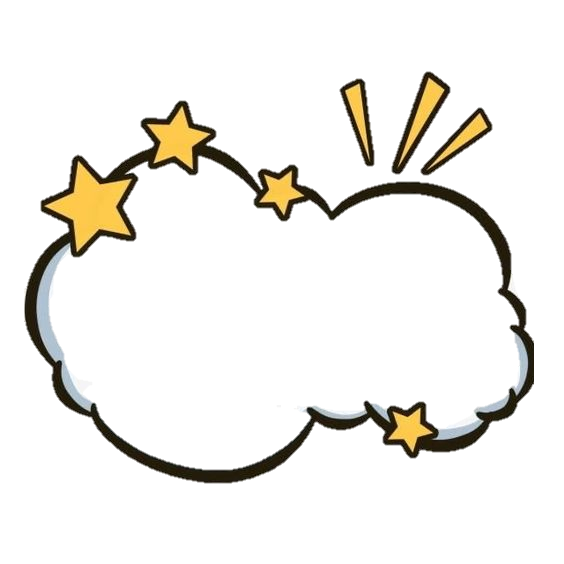 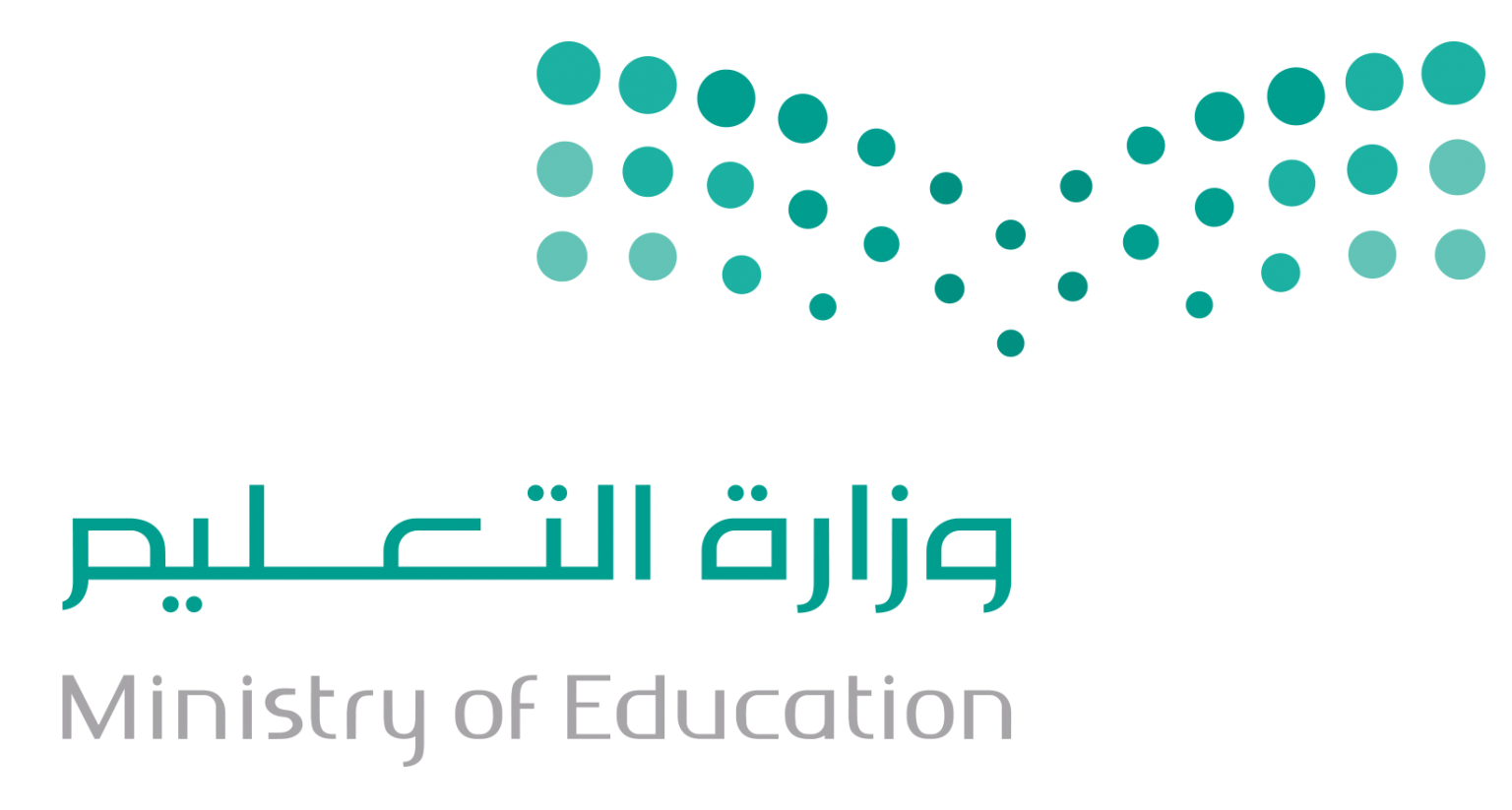 خطة الاسبوع (6)
من 21/ 6 – 25/ 6
الأهداف:
يحدد خصائص المواد الصلبة.
يقارن بين خصائص أنواع مختلفة من المواد الصلبة.
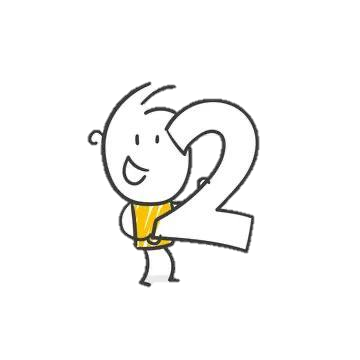 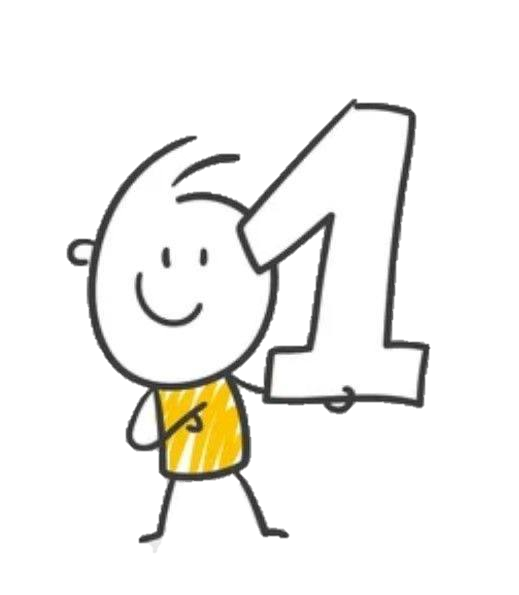 اليوم الأول:
اليوم الثاني:
المواد الصلبة 
( استكشف )
ما المادة الصلبة؟
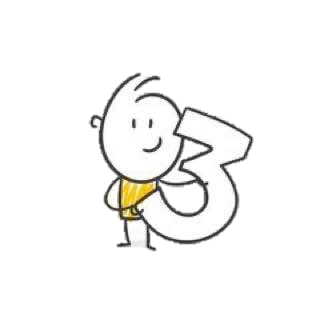 اليوم الثالث:
ما خصائص الأشياء الصلبة؟ +
التقويم 
( افكر واتحدث )
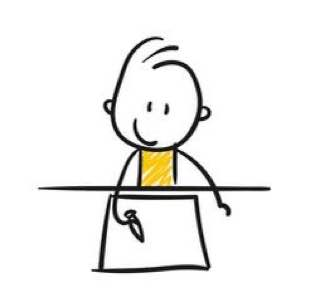 واجبات الاسبوع:
حل واجبات المنصة
المعلمة: امل الزهراني
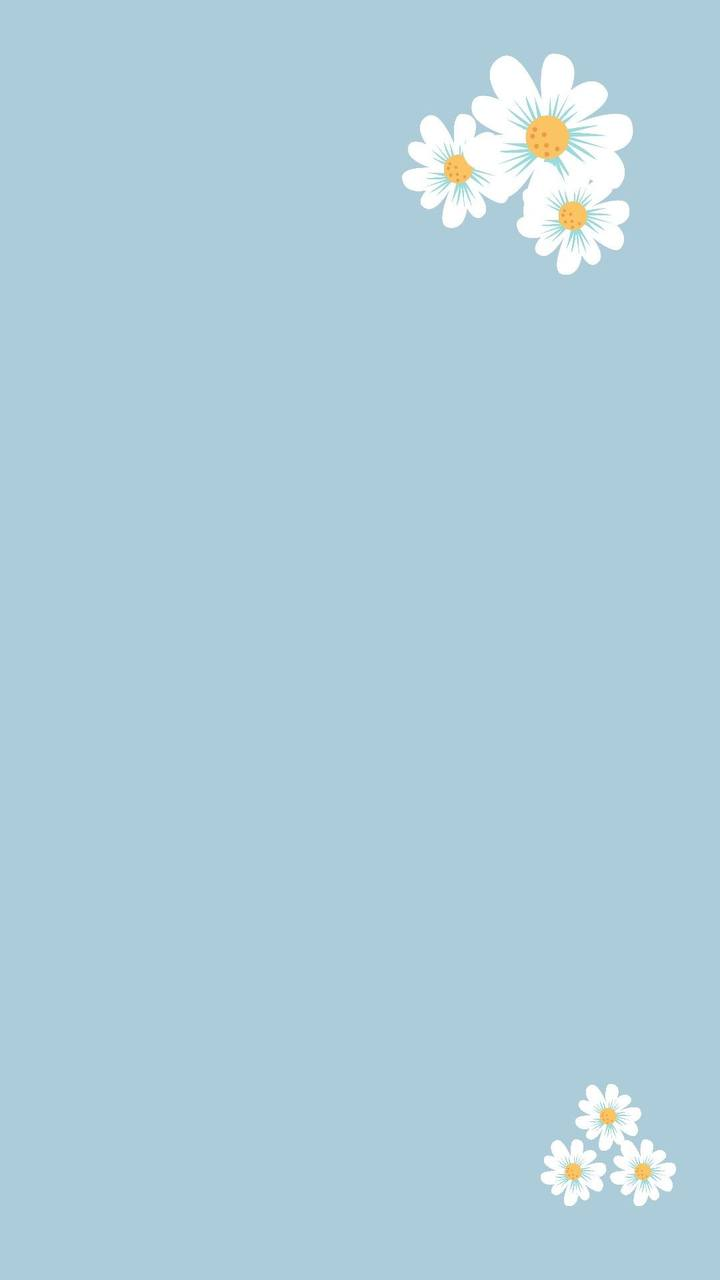 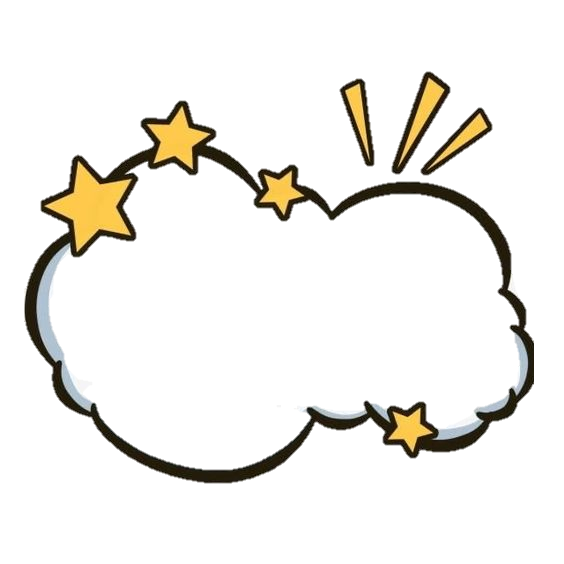 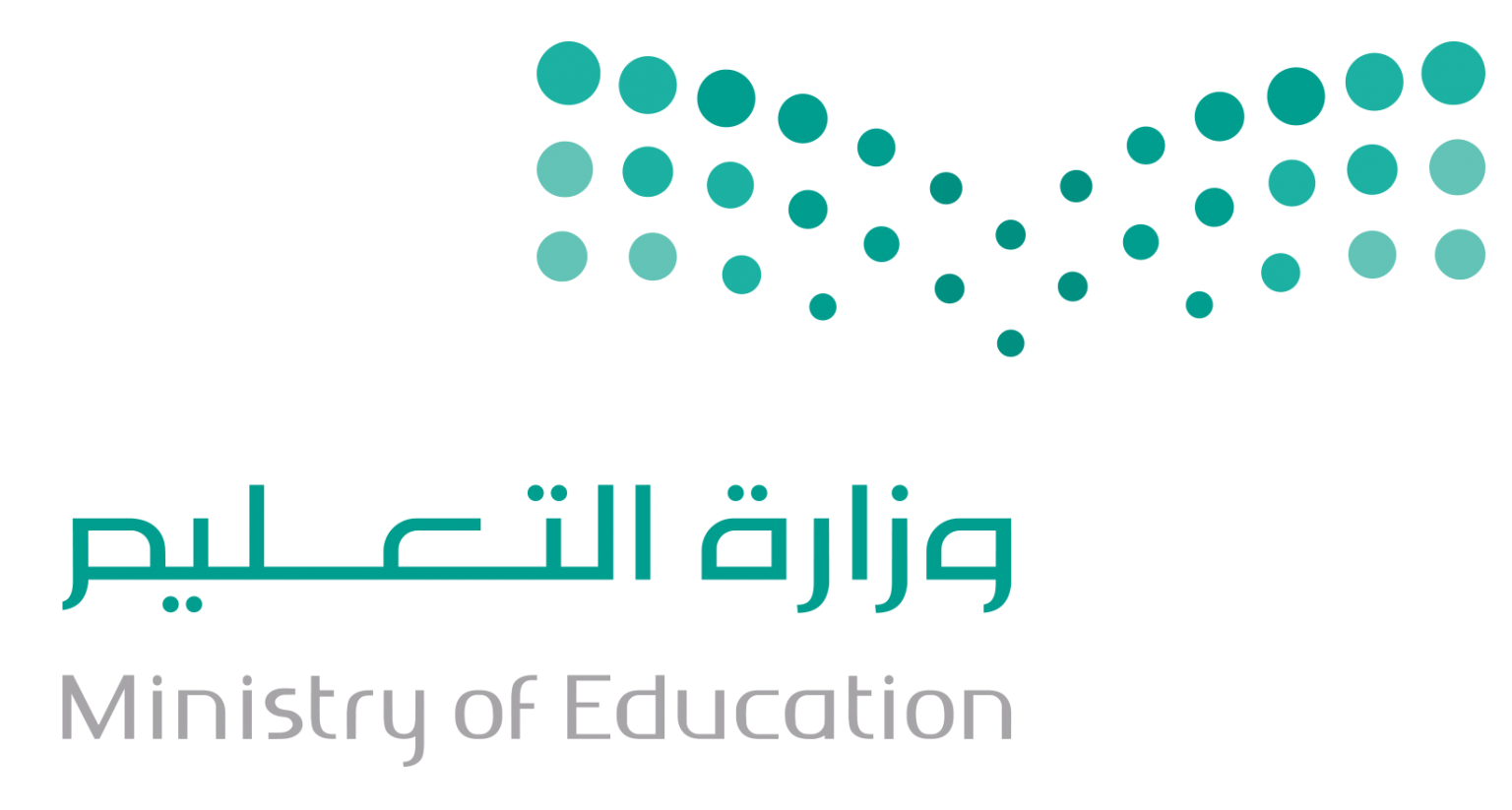 خطة الاسبوع (7)
من 28/ 6 – 2/ 7
الأهداف:
يحدد خصائص السوائل والغازات.
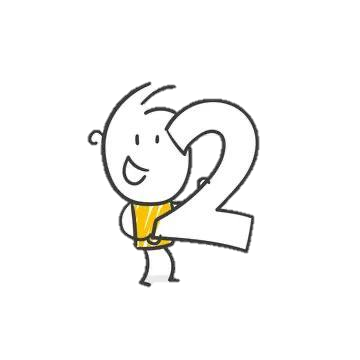 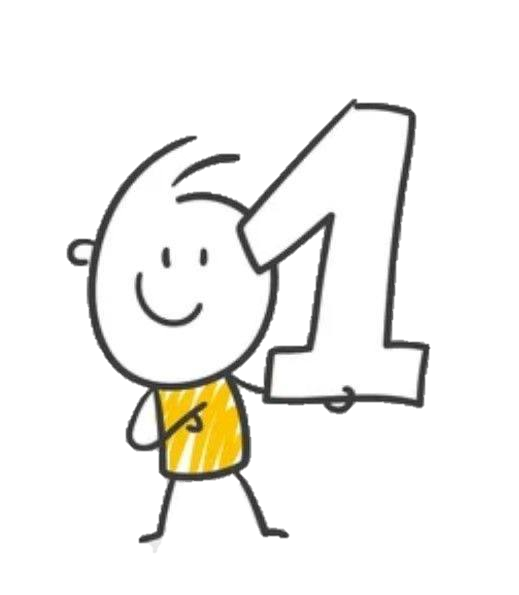 اليوم الأول:
اليوم الثاني:
تقويم نهائي للمهارات السابقة
السوائل والغازات
( استكشف )
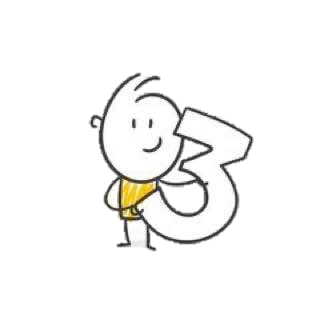 اليوم الثالث:
ما خصائص الأشياء السائلة؟
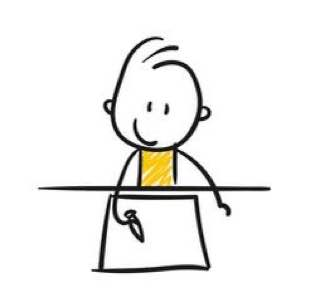 واجبات الاسبوع:
حل واجبات المنصة
المعلمة: أمل الزهراني
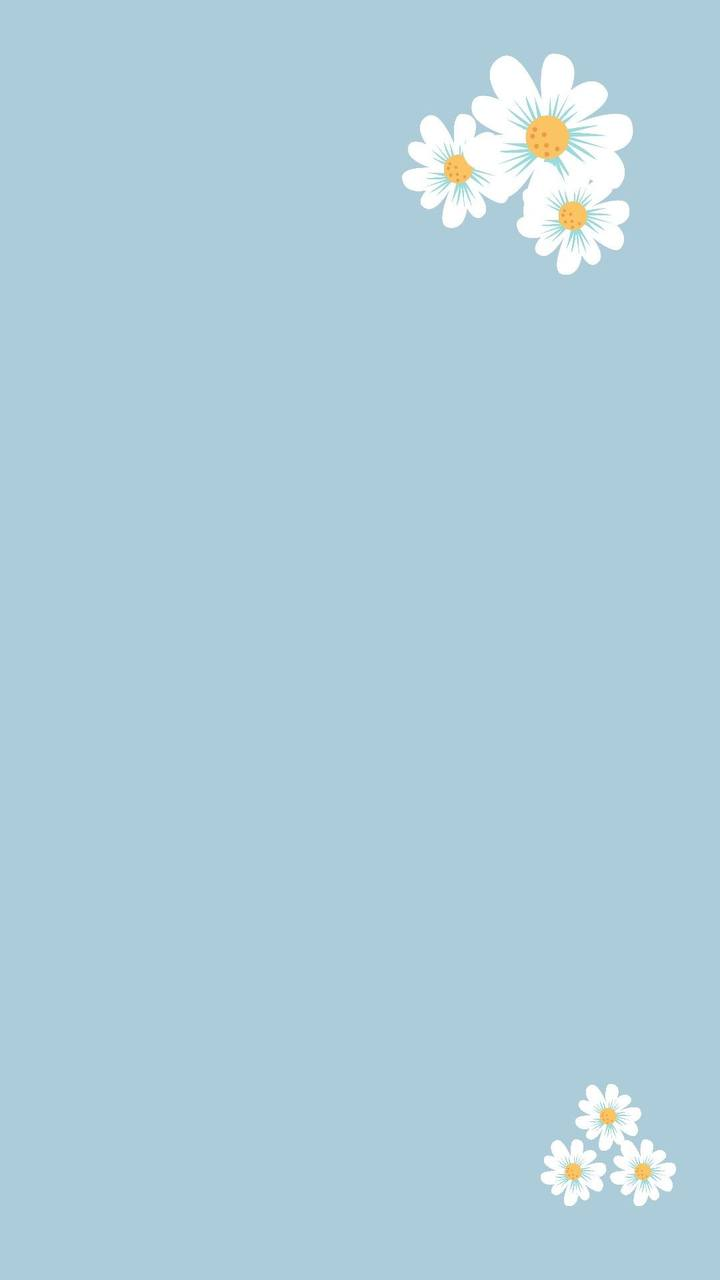 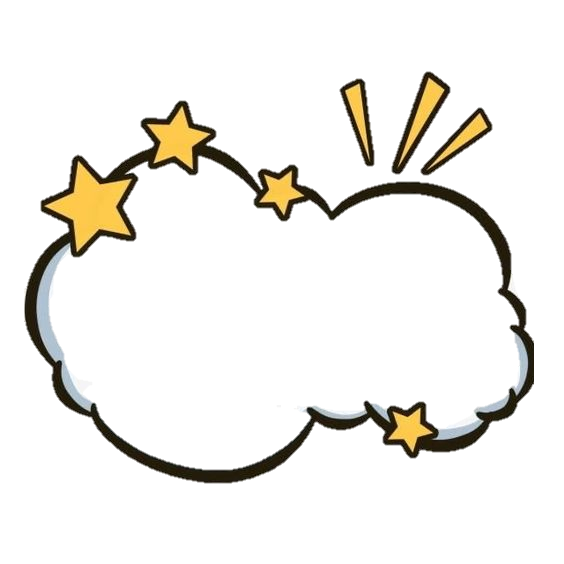 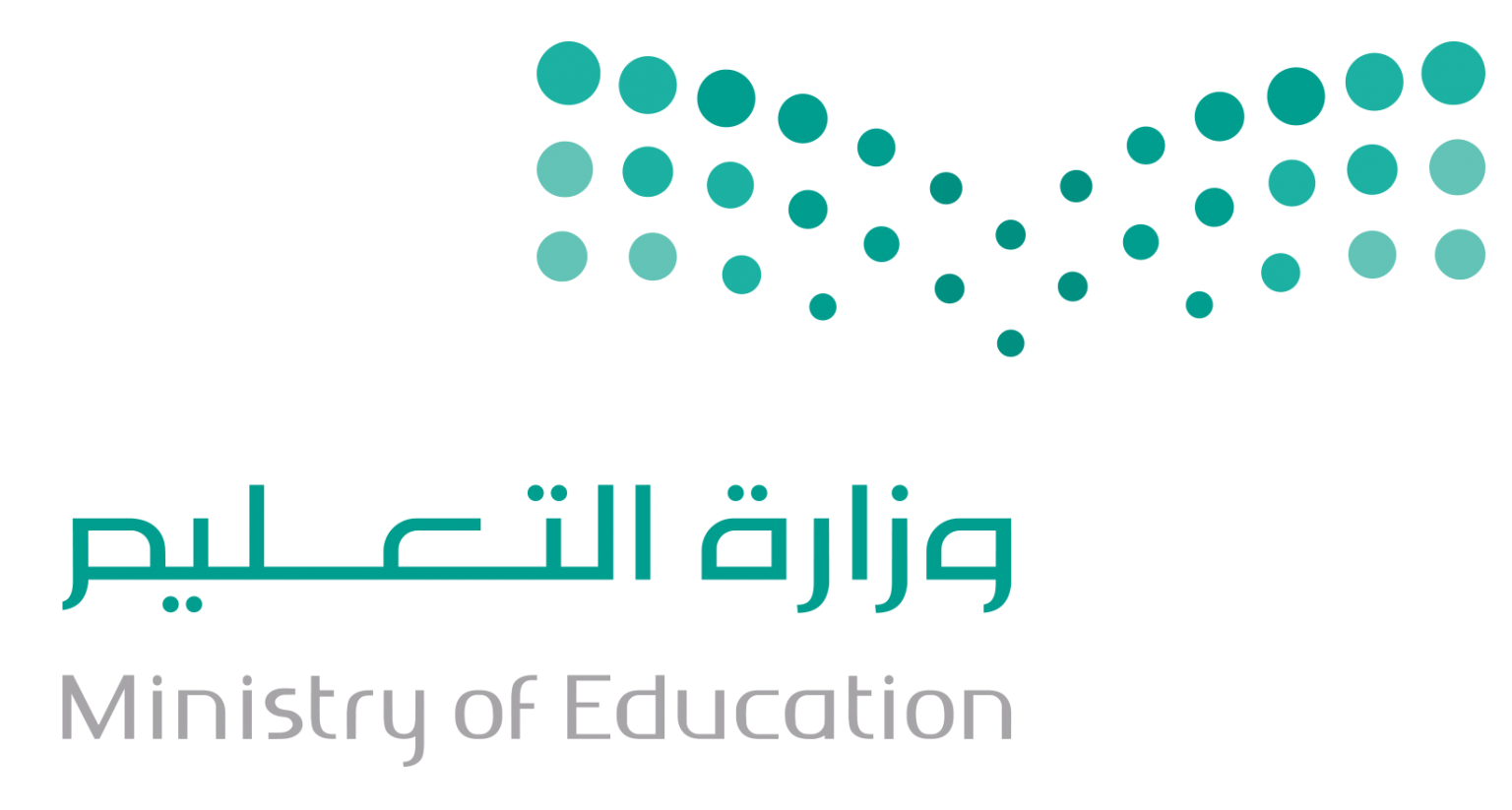 خطة الاسبوع (8)
من 12/ 7 – 16/ 7
الأهداف:
يقارن بين خصائص أنواع مختلفة من السوائل والغازات.
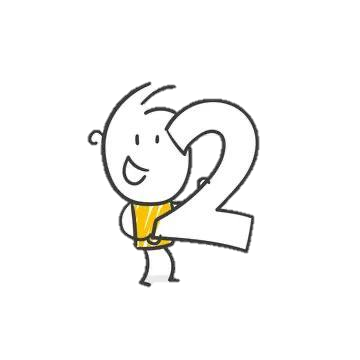 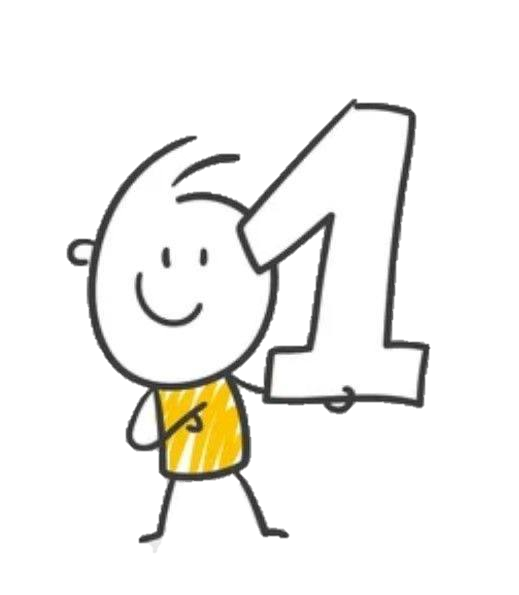 اليوم الأول:
اليوم الثاني:
ما خصائص الغازات؟
التقويم
(افكر واتحدث واكتب)
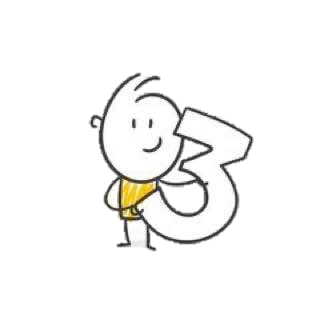 اليوم الثالث:
مراجعة الفصل السادس
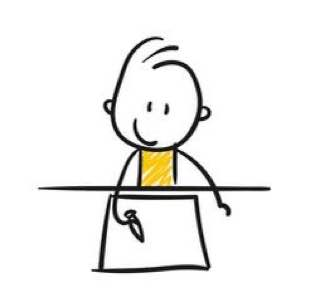 واجبات الاسبوع:
حل واجبات المنصة
المعلمة: أمل الزهراني
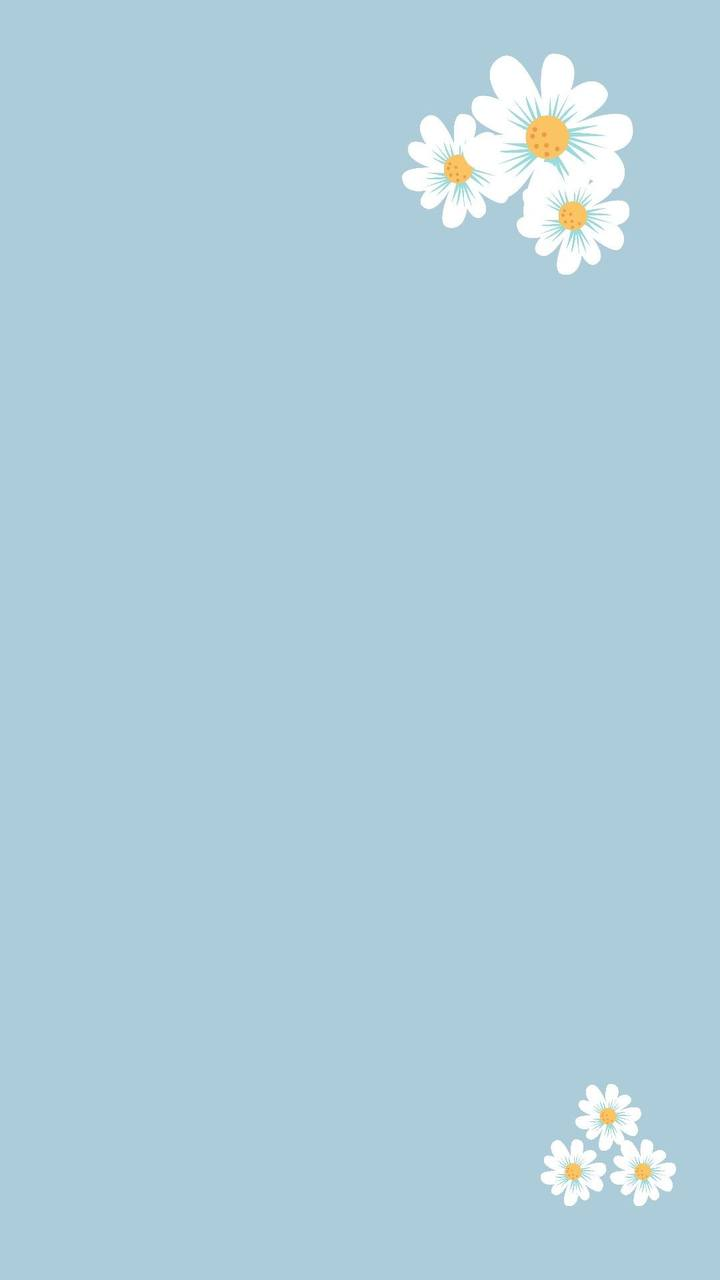 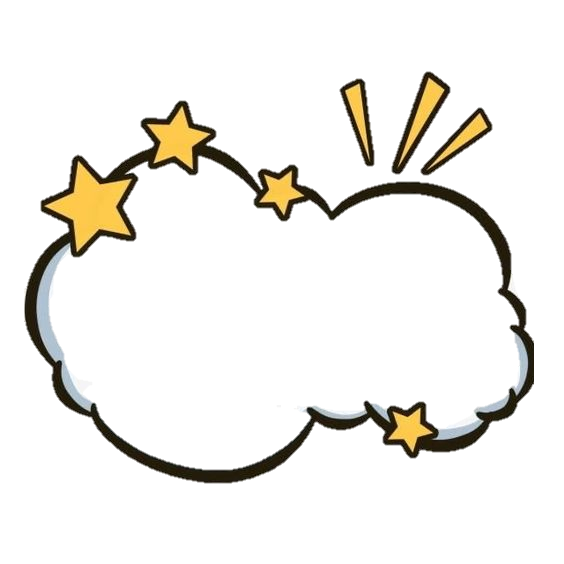 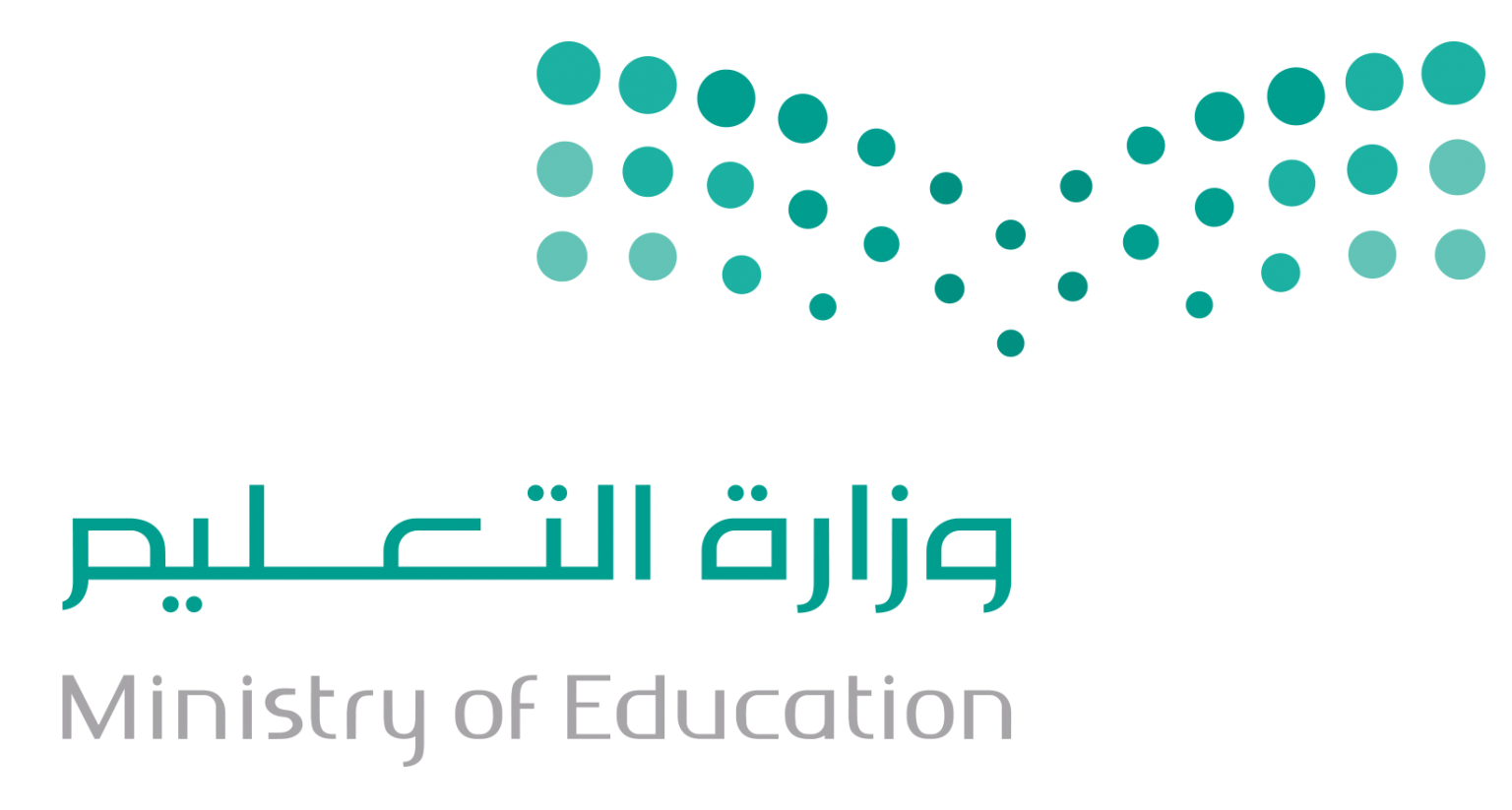 خطة الاسبوع (9)
من 19/ 7 -  23/ 7
الأهداف:
يلاحظ ويصف كيف تتغير المواد الصلبة.
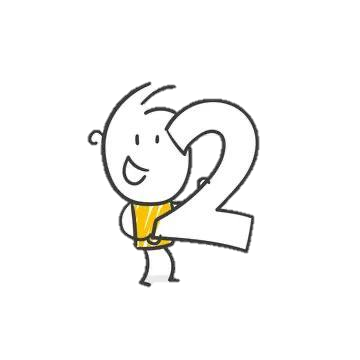 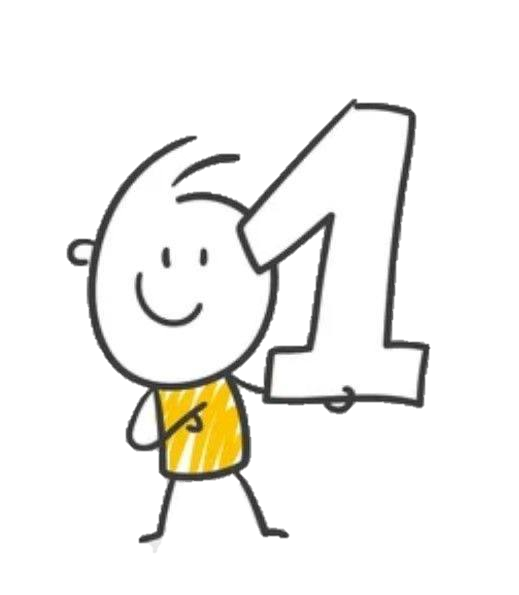 اليوم الأول:
اليوم الثاني:
المادة تتغير 
( استكشف )
كيف تتغير المادة؟
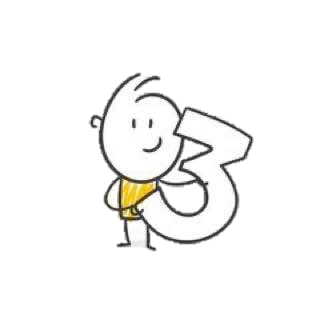 اليوم الثالث:
التقويم
(افكر واتحدث واكتب)
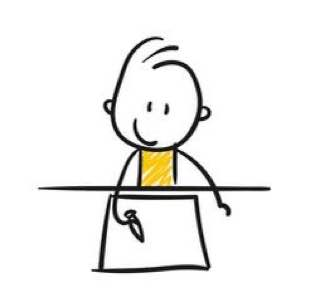 واجبات الاسبوع:
حل واجبات المنصة
المعلمة: أمل الزهراني
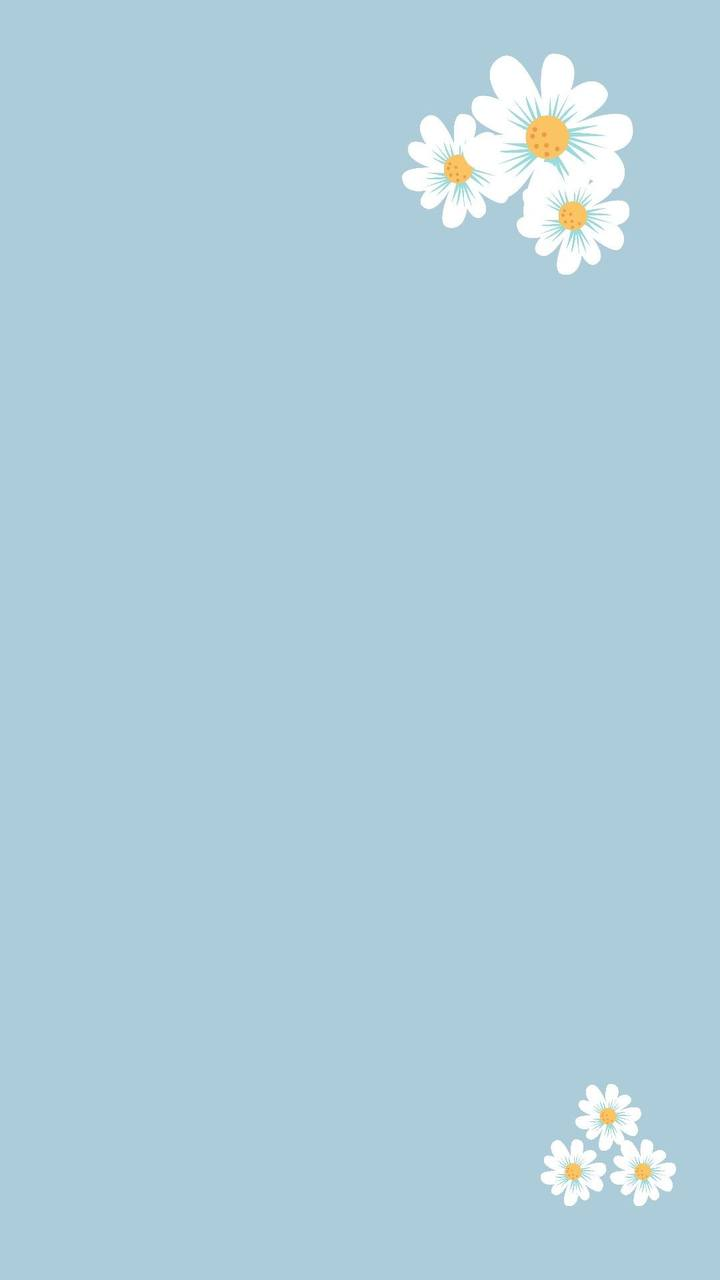 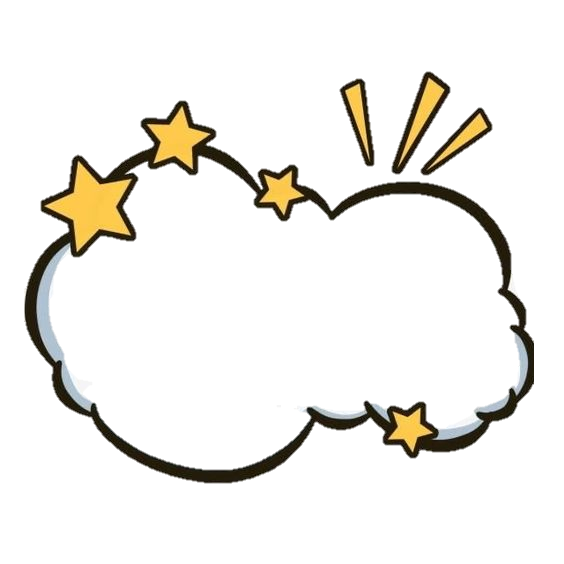 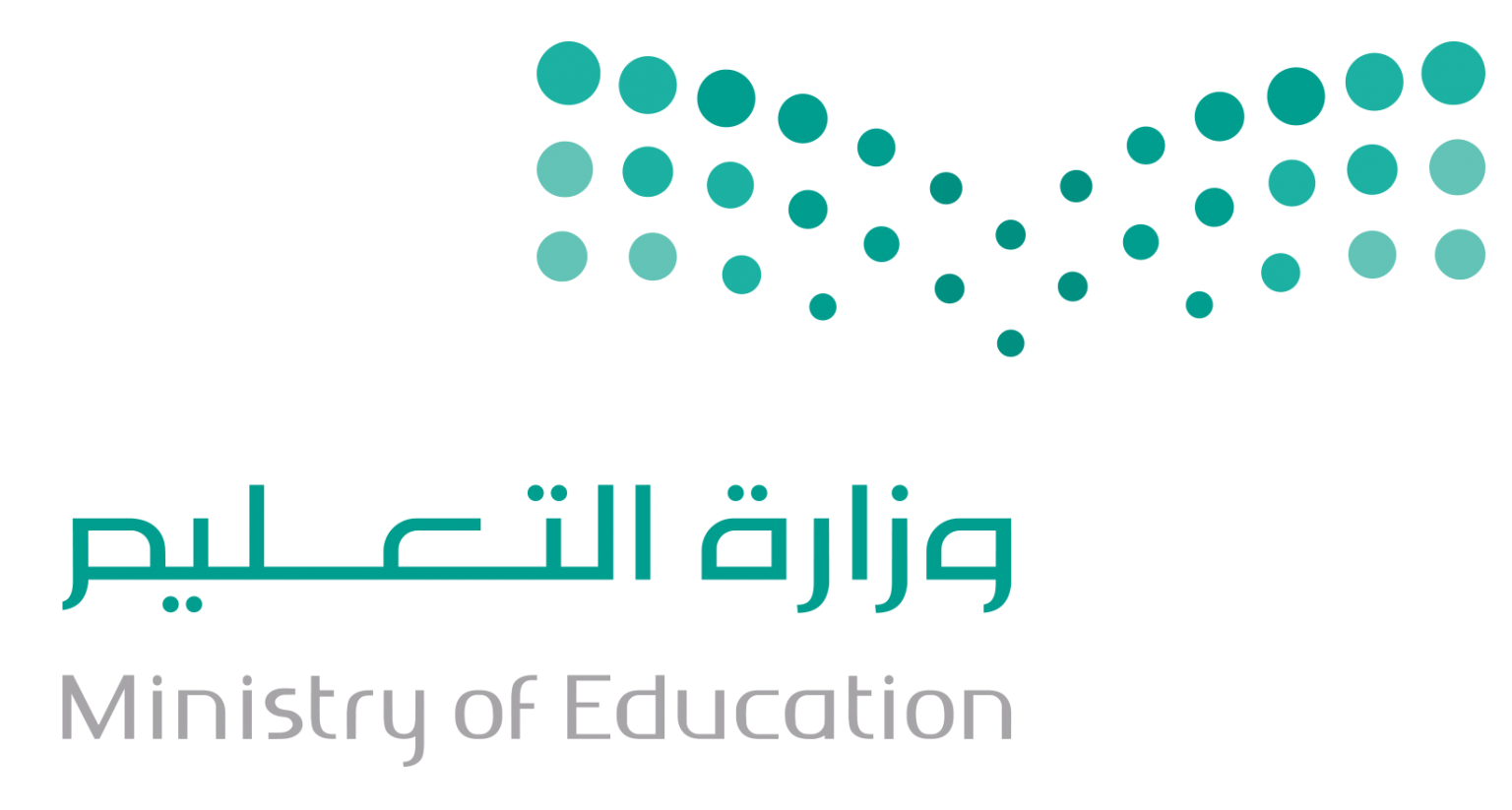 خطة الاسبوع (10)
من 26/ 7 -  30/ 7
الأهداف:
يحضر مخاليط من مواد صلبة وأخرى سائلة مختلفة.
يوضح لماذا يمكن فصل بعض المخاليط ولا يمكن فصل مخاليط أخرى.
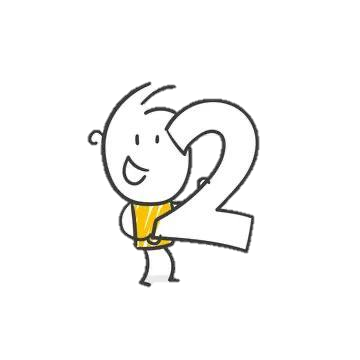 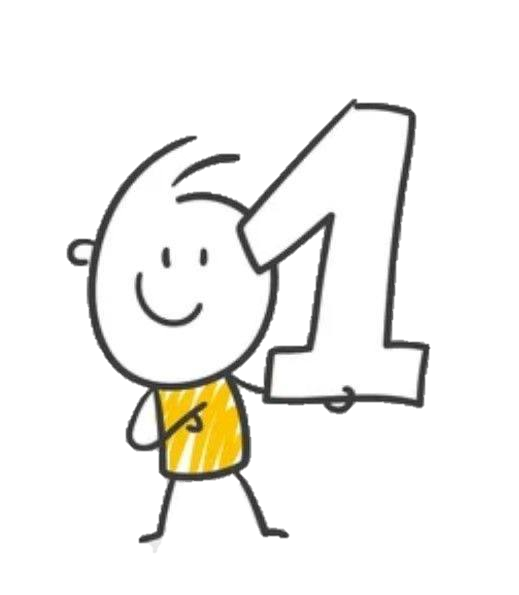 اليوم الأول:
اليوم الثاني:
المخاليط 
( استكشف )
ما المخلوط؟
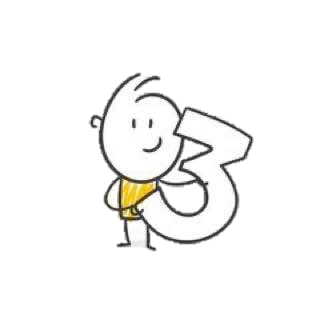 اليوم الثالث:
ما المخاليط الأخرى +
التقويم
(افكر واتحدث واكتب)
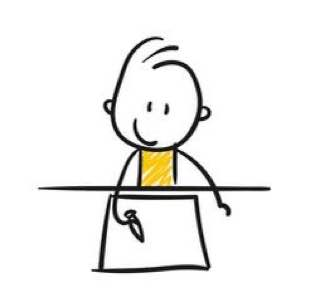 واجبات الاسبوع:
حل واجبات المنصة
المعلمة: أمل الزهراني
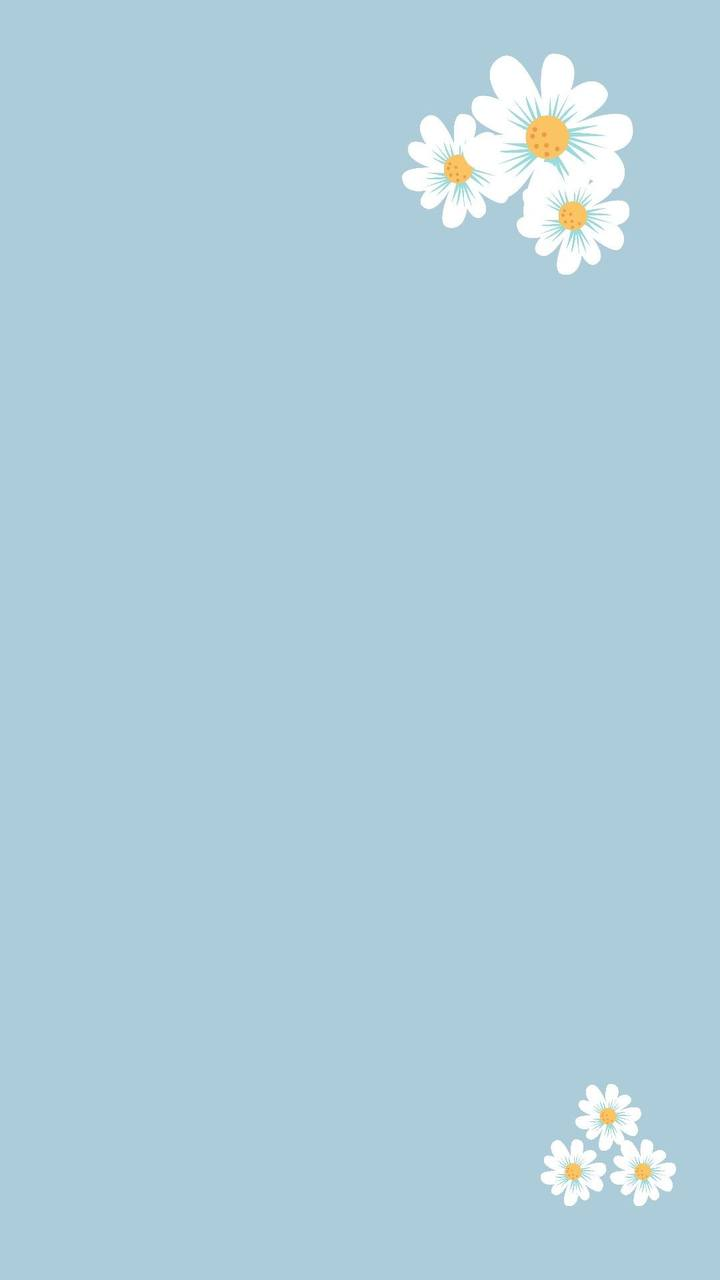 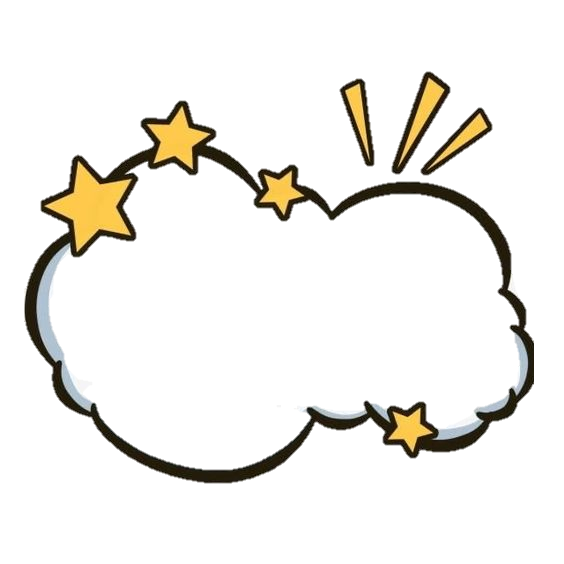 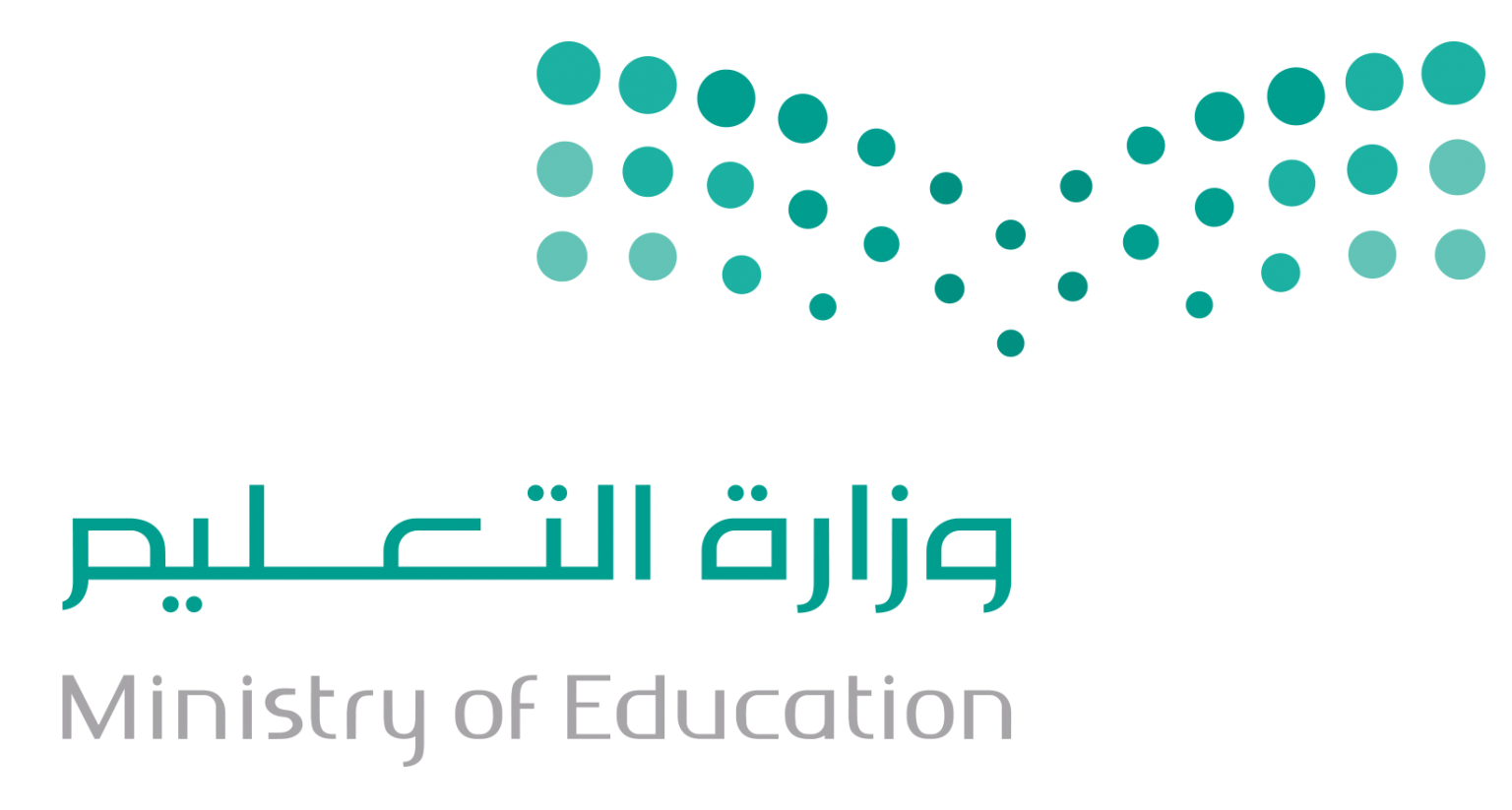 خطة الاسبوع (11)
من 3/ 8 – 7/ 8
الأهداف:
اتقان جميع المهارات الأساسية.
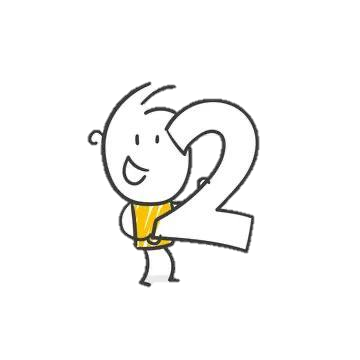 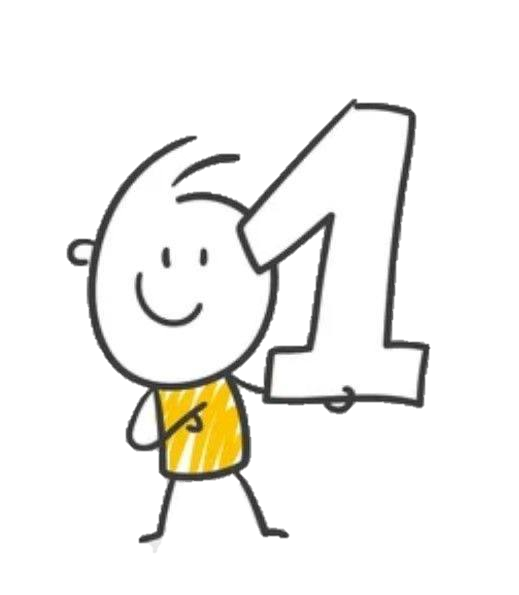 اليوم الأول:
اليوم الثاني:
مراجعة الفصل السابع
تقويم ختامي
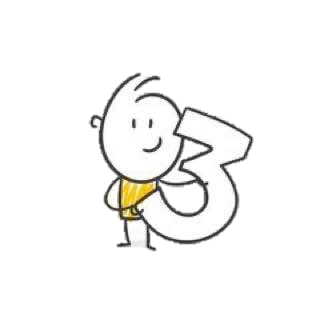 اليوم الثالث:
تقويم ختامي
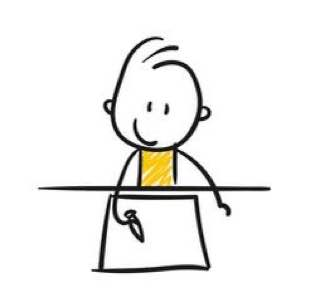 واجبات الاسبوع:
الاستعداد والمذاكرة جيداً للتقويم النهائي
المعلمة: أمل الزهراني
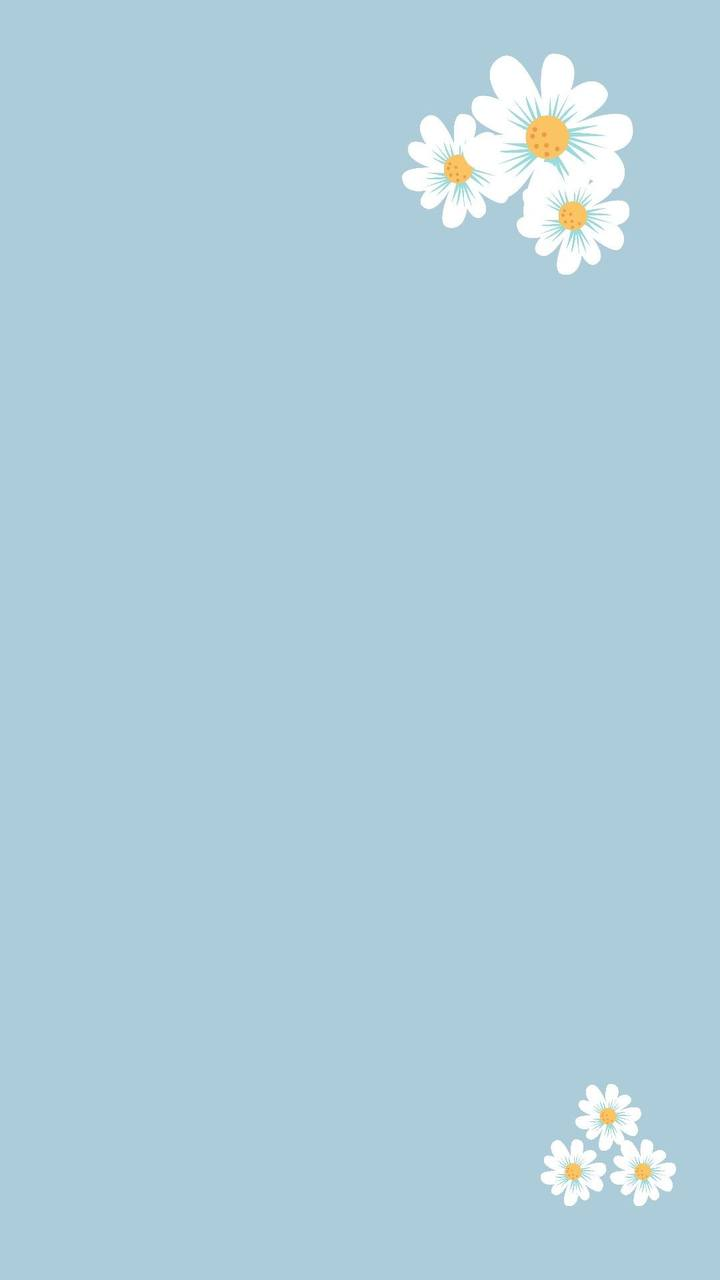 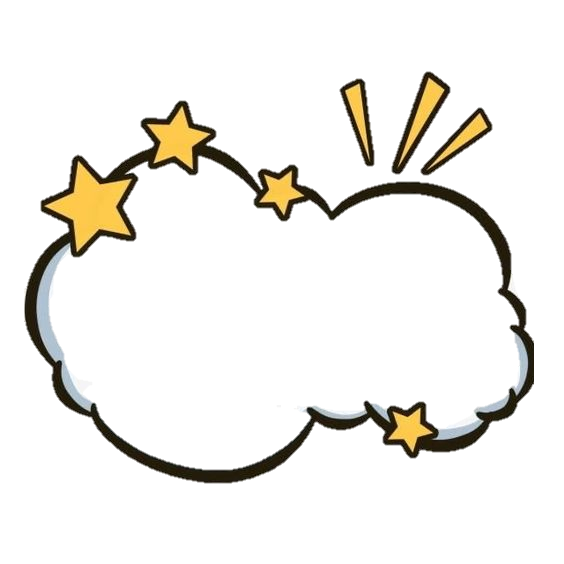 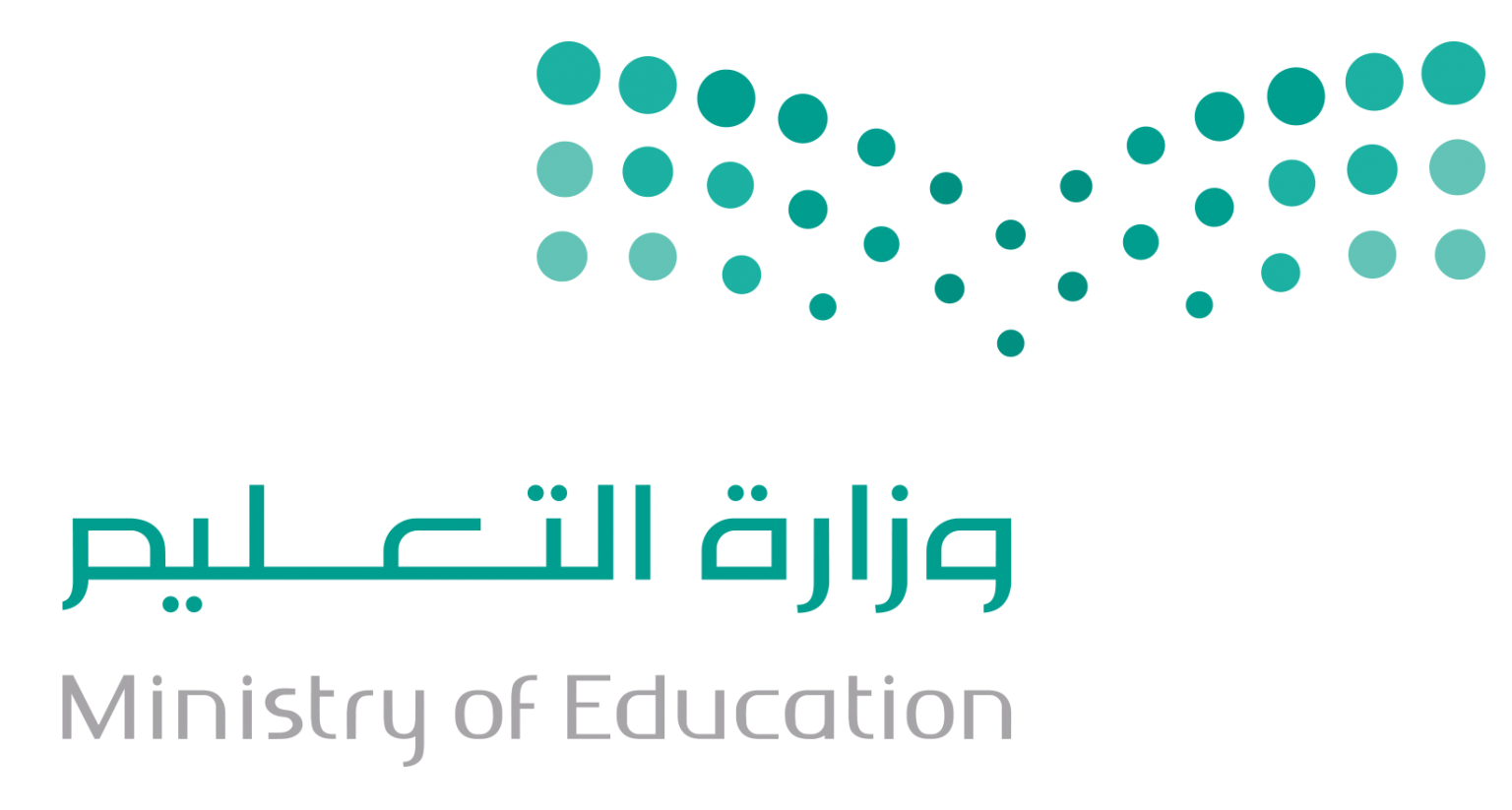 خطة الاسبوع (12)
من 10/ 8 – 14 / 8
الأهداف:
اتقان جميع المهارات الأساسية.
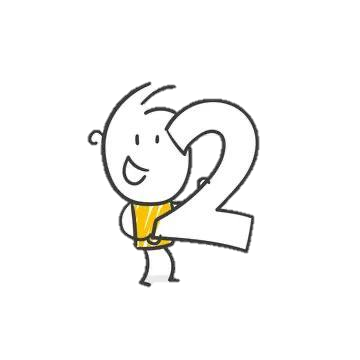 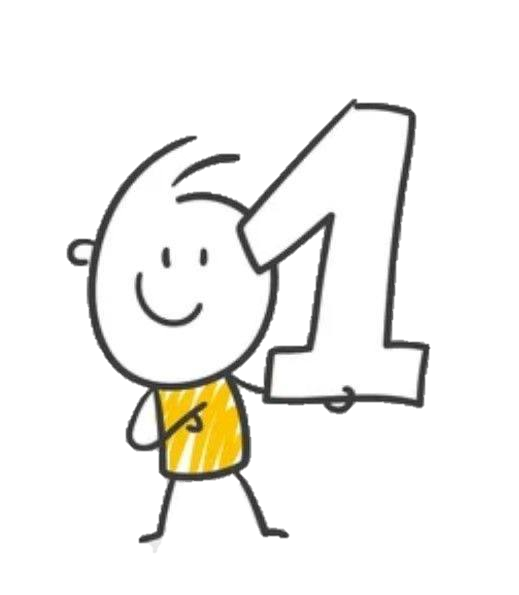 اليوم الأول:
اليوم الثاني:
خطط علاجية
خطط علاجية
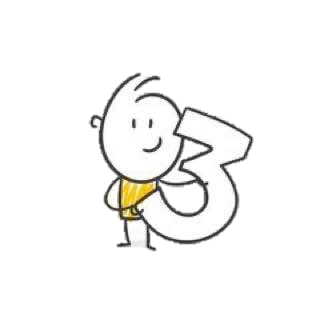 اليوم الثالث:
خطط علاجية
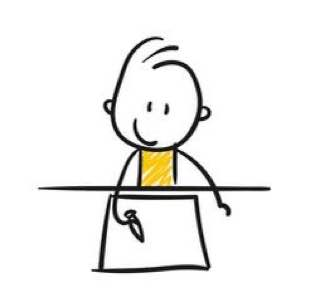 واجبات الاسبوع:
الاستعداد والمذاكرة جيداً للتقويم النهائي
المعلمة: أمل الزهراني
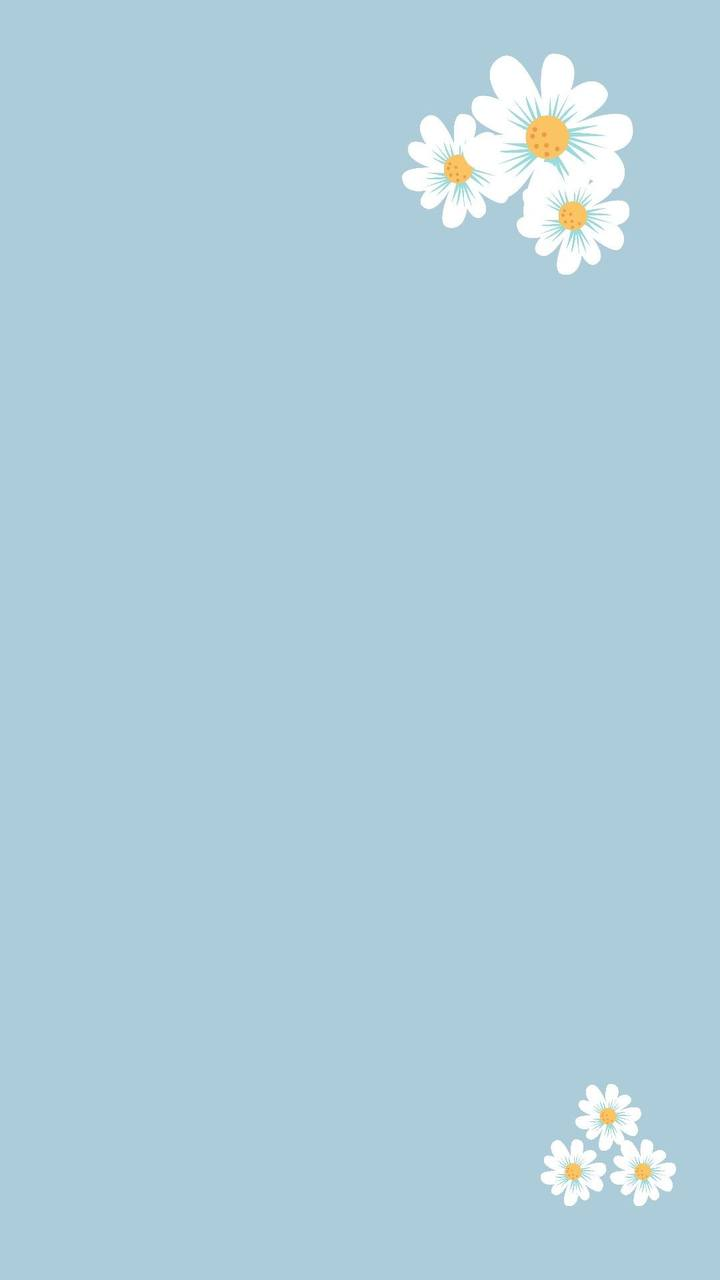 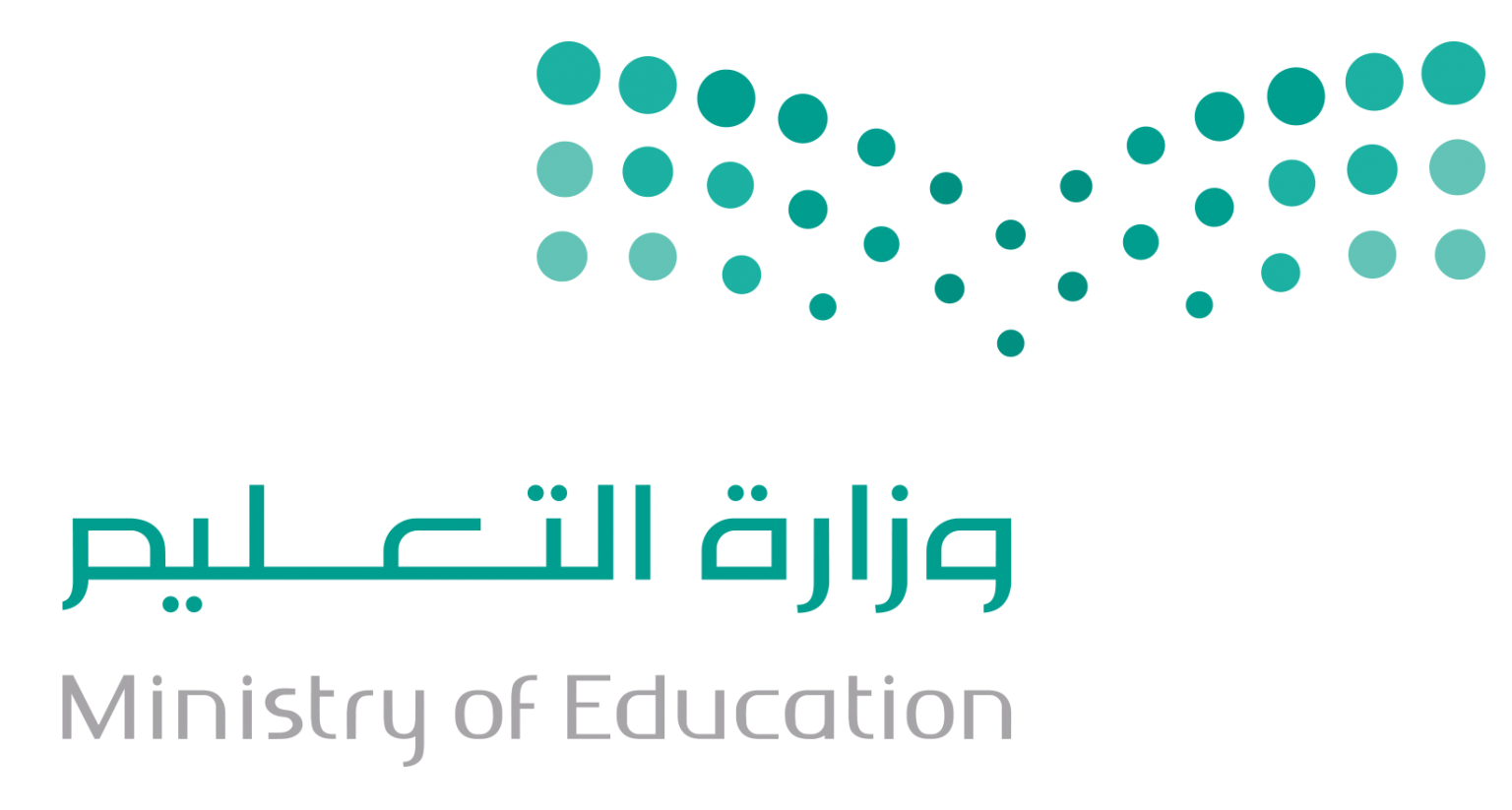 ان اصبت فهو من الله وان أخطأت فهو مني ومن الشيطان

لا تنسونا من دعواتكم الصادقة في حين استفدت من هذا الملف
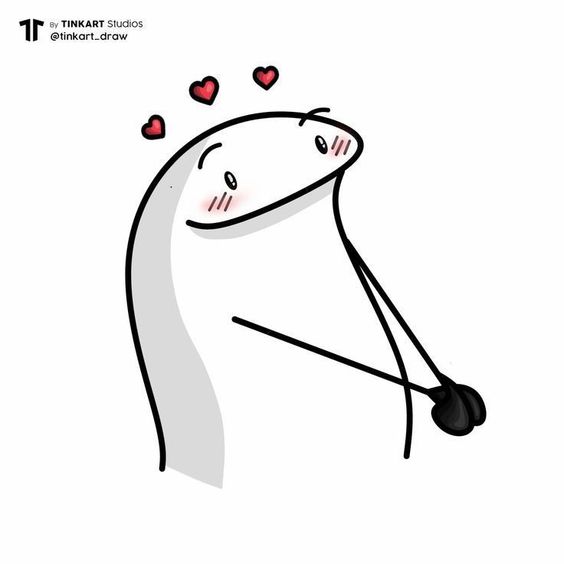 أختكم: أمل الزهراني
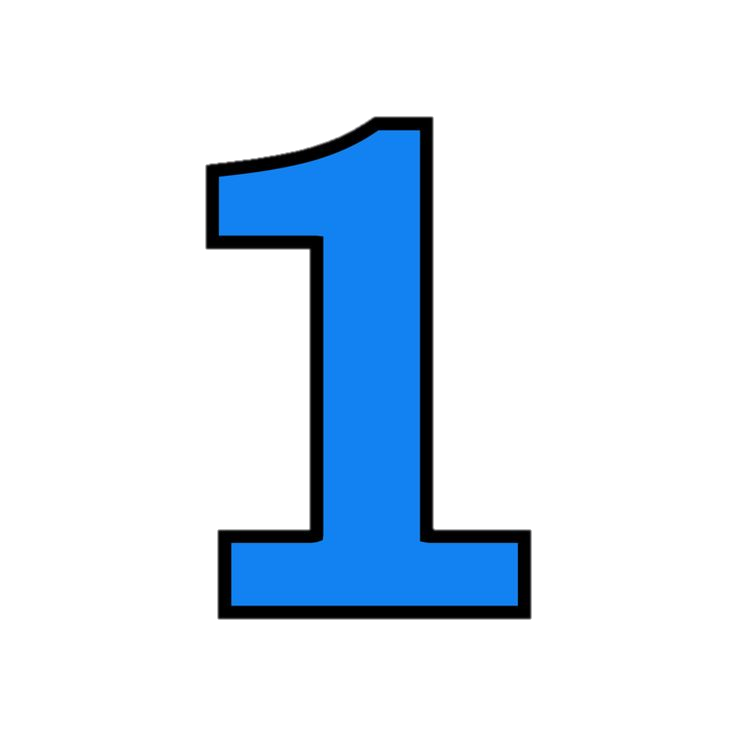